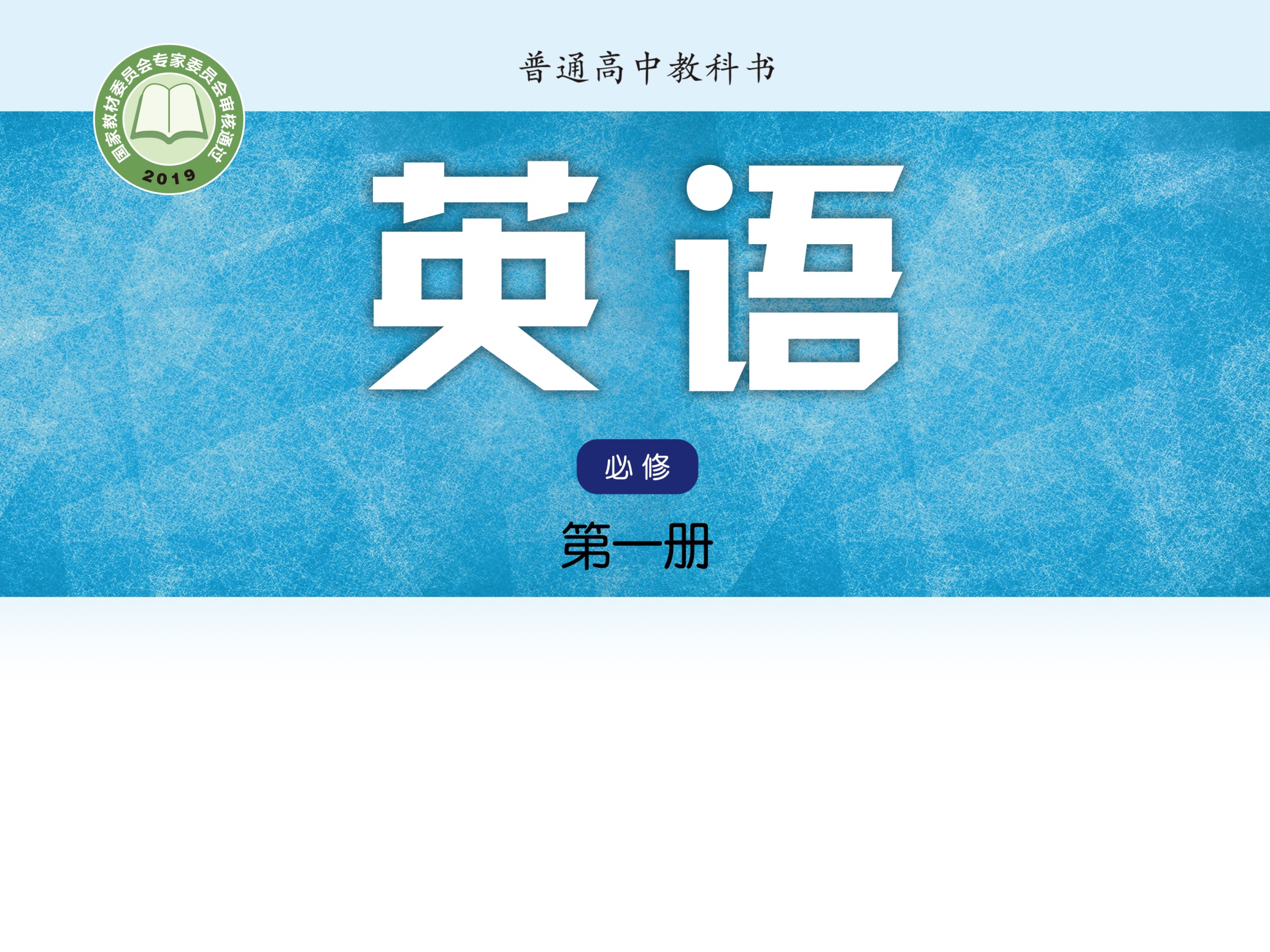 Unit 1 Back to school
 Welcome to the unit & Reading (I)
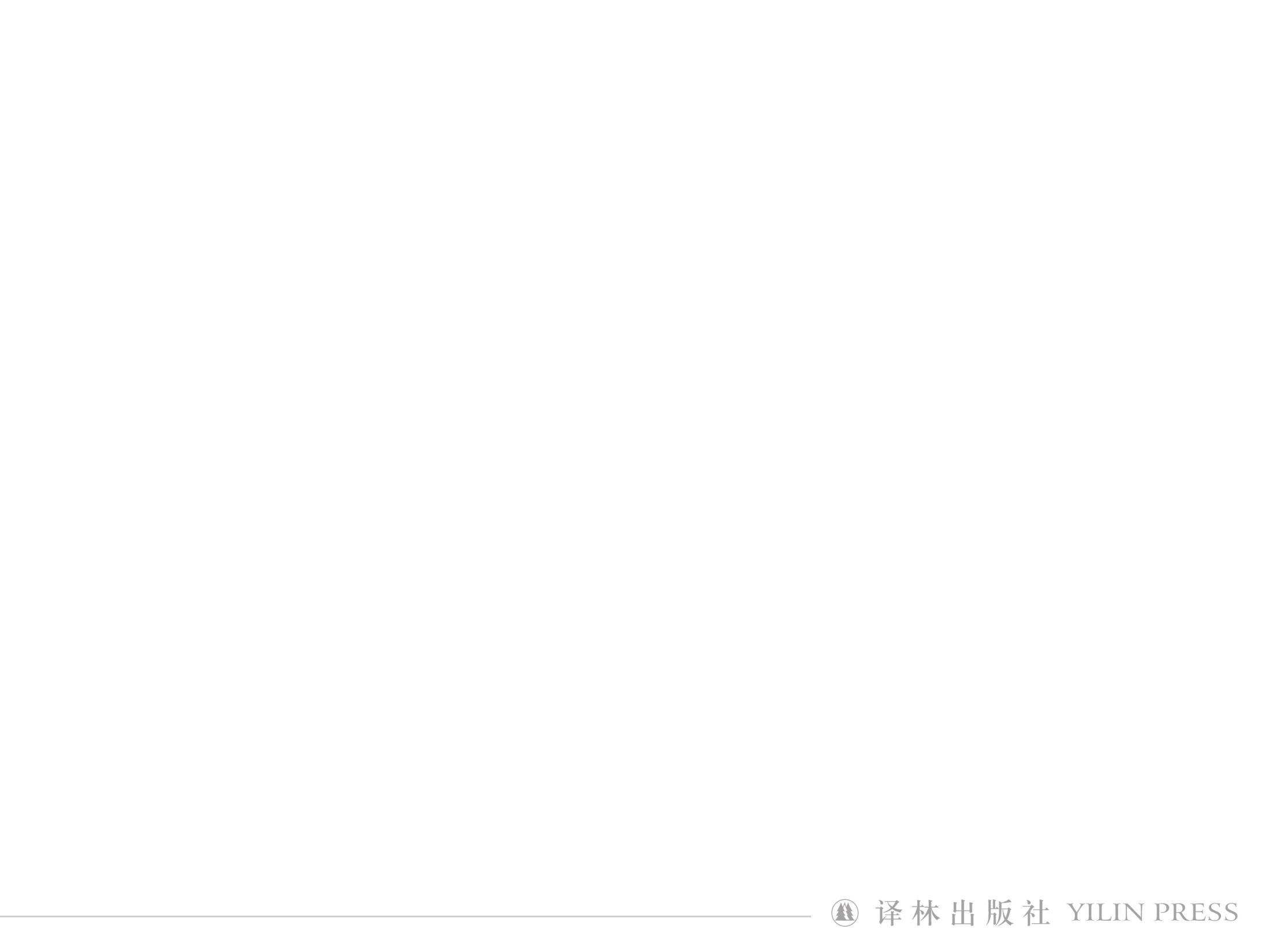 Watch a video
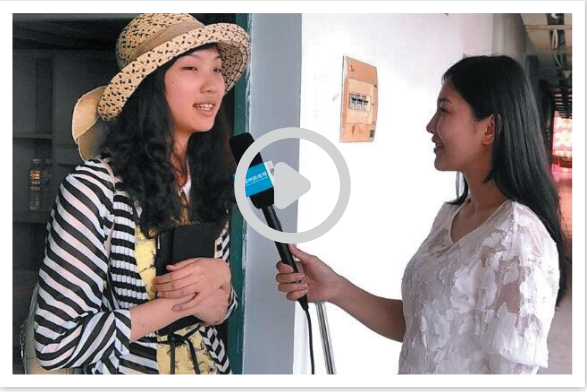 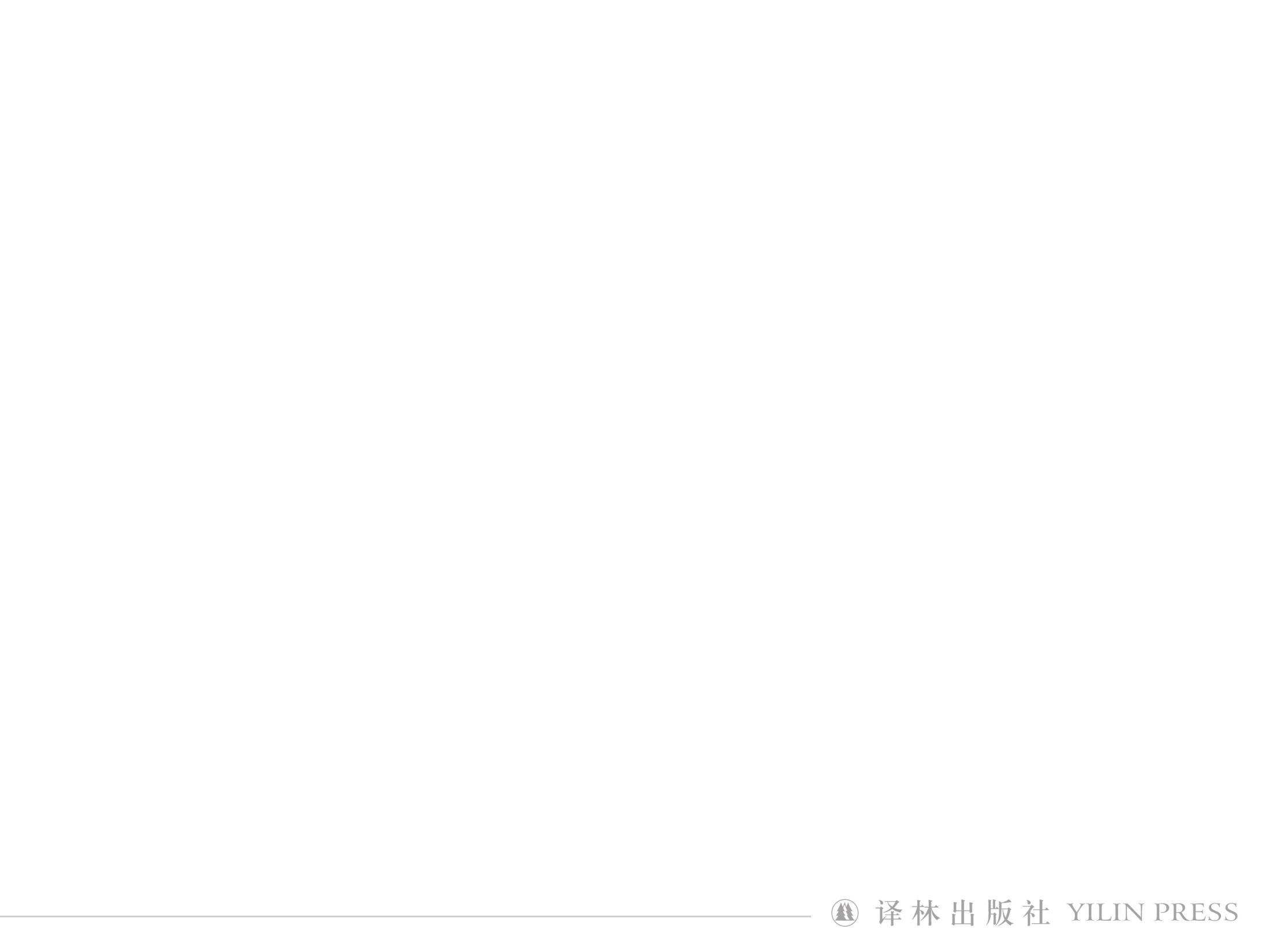 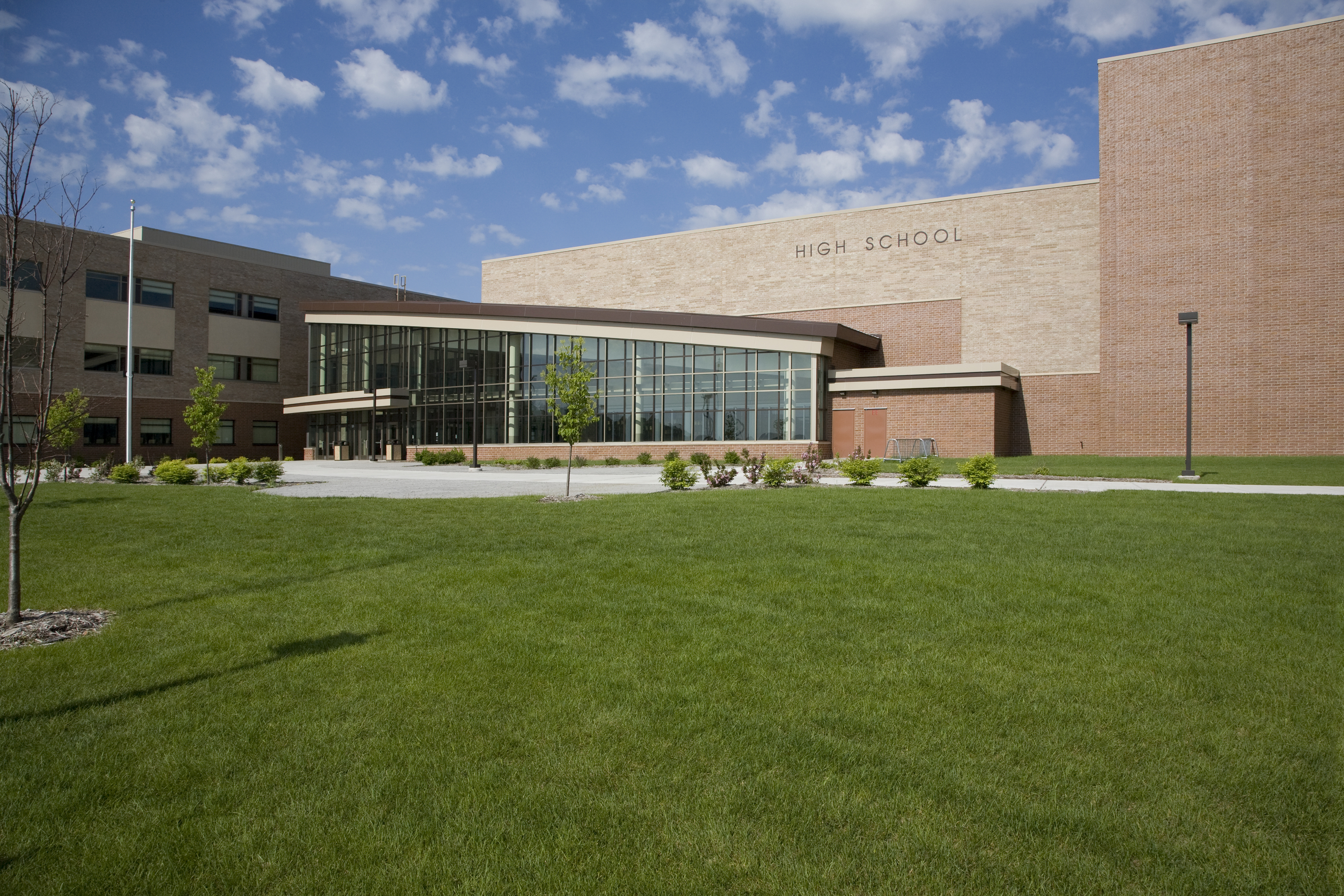 What is your impression of senior high school life?
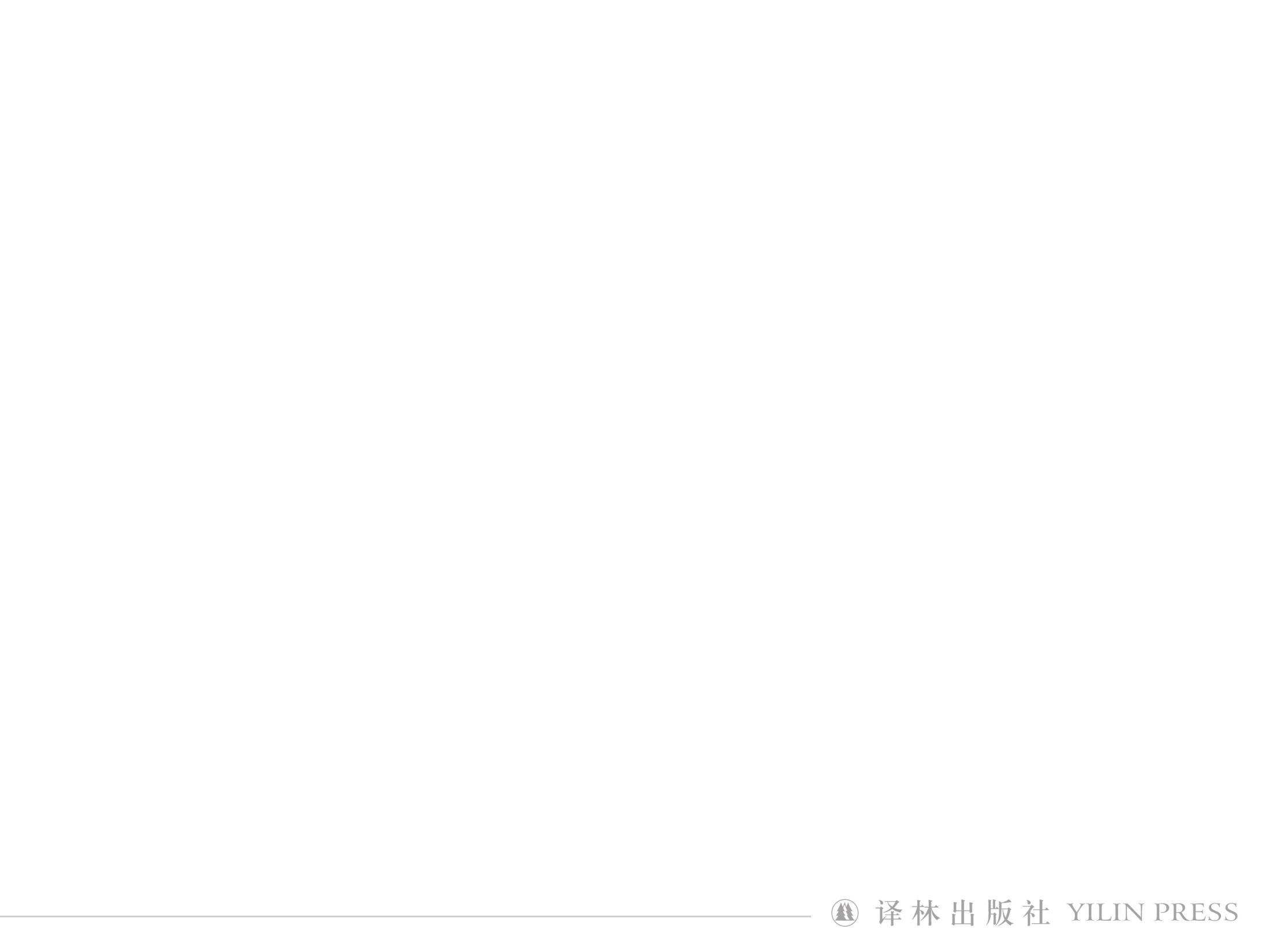 A principal’s speech transcript
Realizing your potential
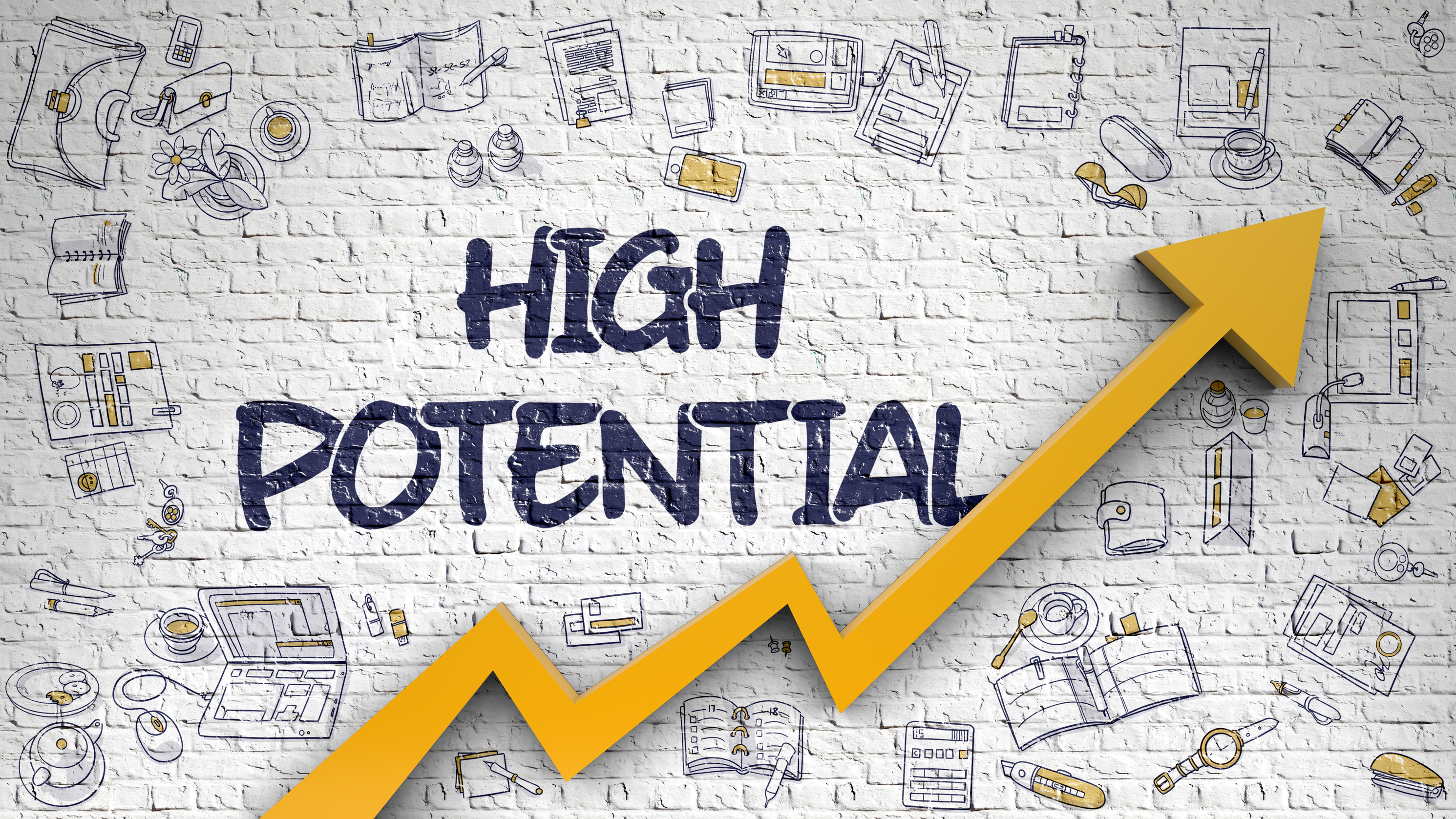 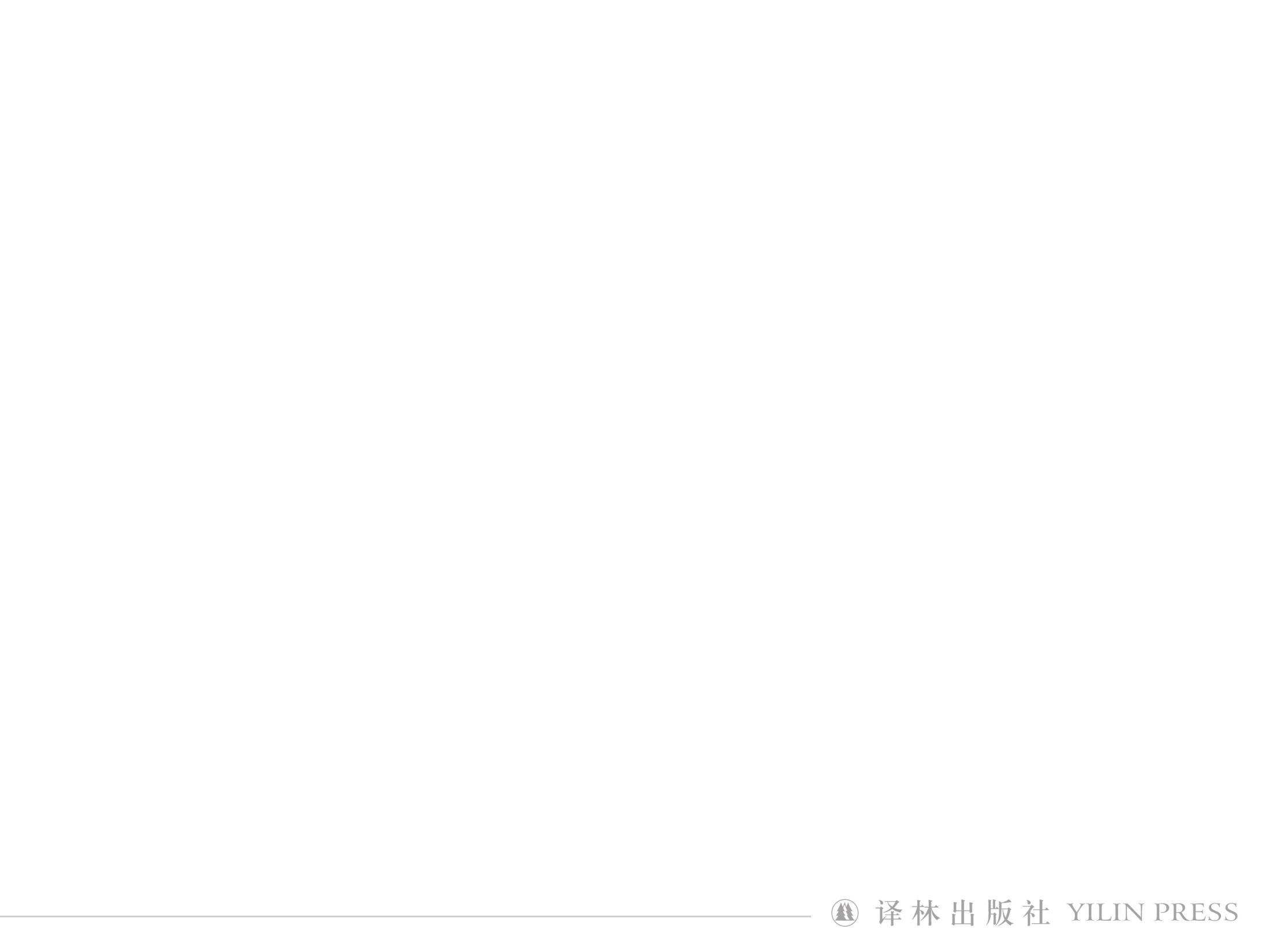 Understanding the idea of the speech
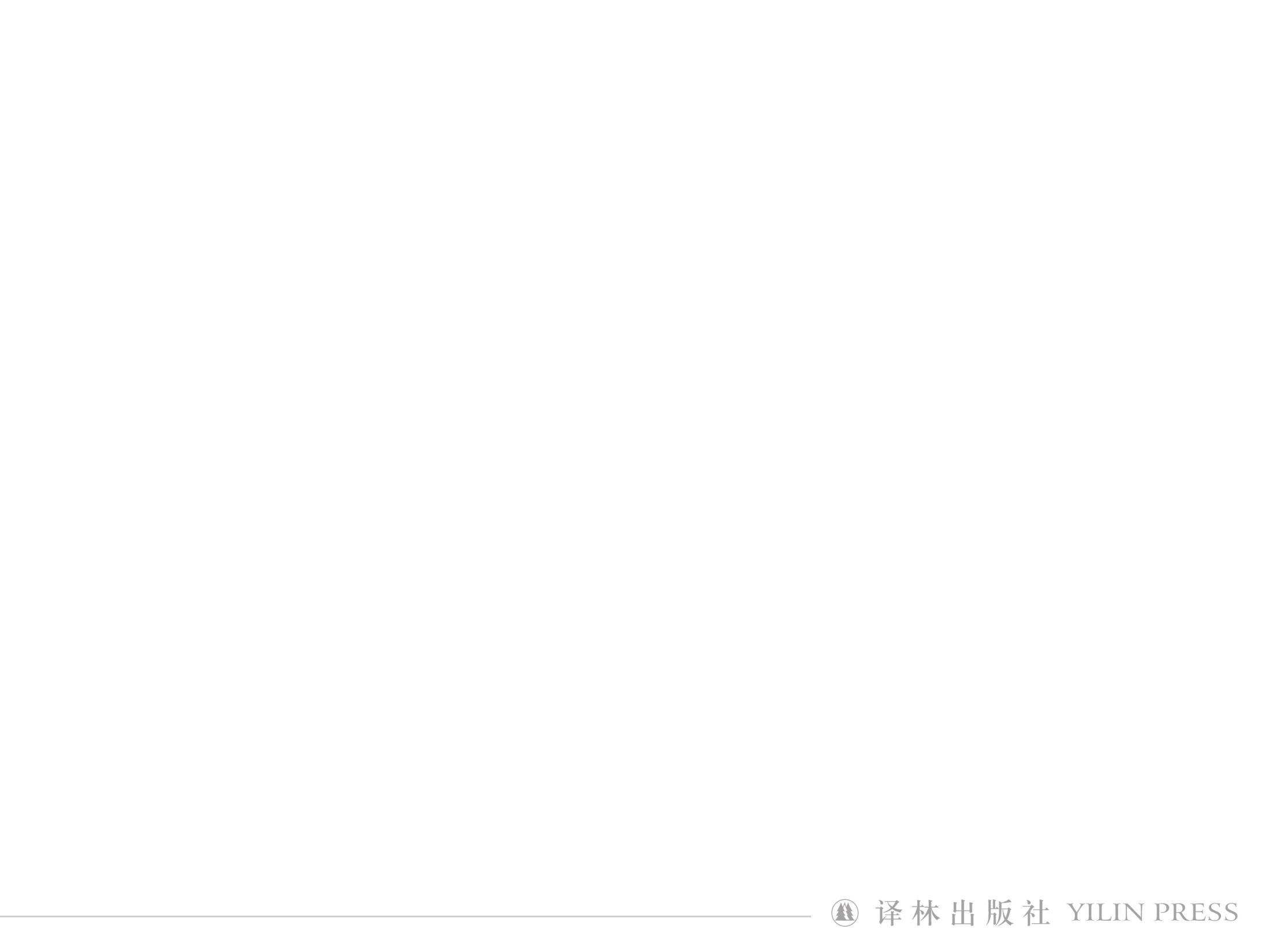 A1 Read the speech transcript and find the topic sentence for each paragraph.
I can’t wait to describe to you what senior high school life is like.
Put simply, potential is your natural ability that can be developed when you try hard enough.
To fully realize your potential, it is important for you to make the most of our school resources.
Of equal importance are good study habits, useful skills and a positive attitude.
You alone are responsible for realizing your great potential.
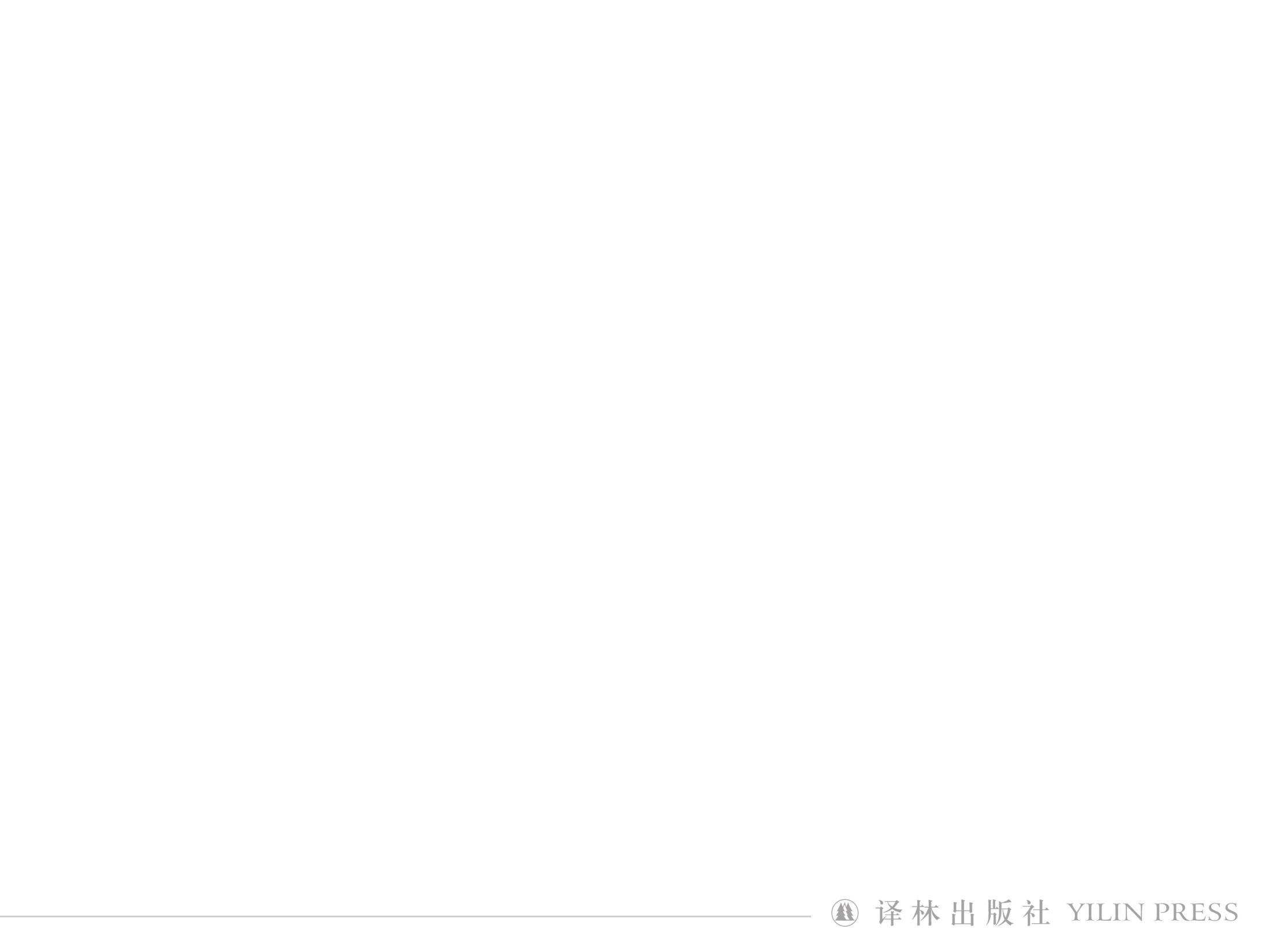 A1 Read the speech transcript and find the topic sentence for each paragraph.
Welcome of students’ arrival
I can’t wait to describe to you what senior high school life is like.
Description of school life
Put simply, potential is your natural ability that can be developed when you try hard enough.
Definition of potential
Advice on realizing potential
To fully realize your potential, it is important for you to make the most of our school resources.
Of equal importance are good study habits, useful skills and a positive attitude.
Advice on realizing potential
Expectation of students
Be confident, do your best and make us proud.
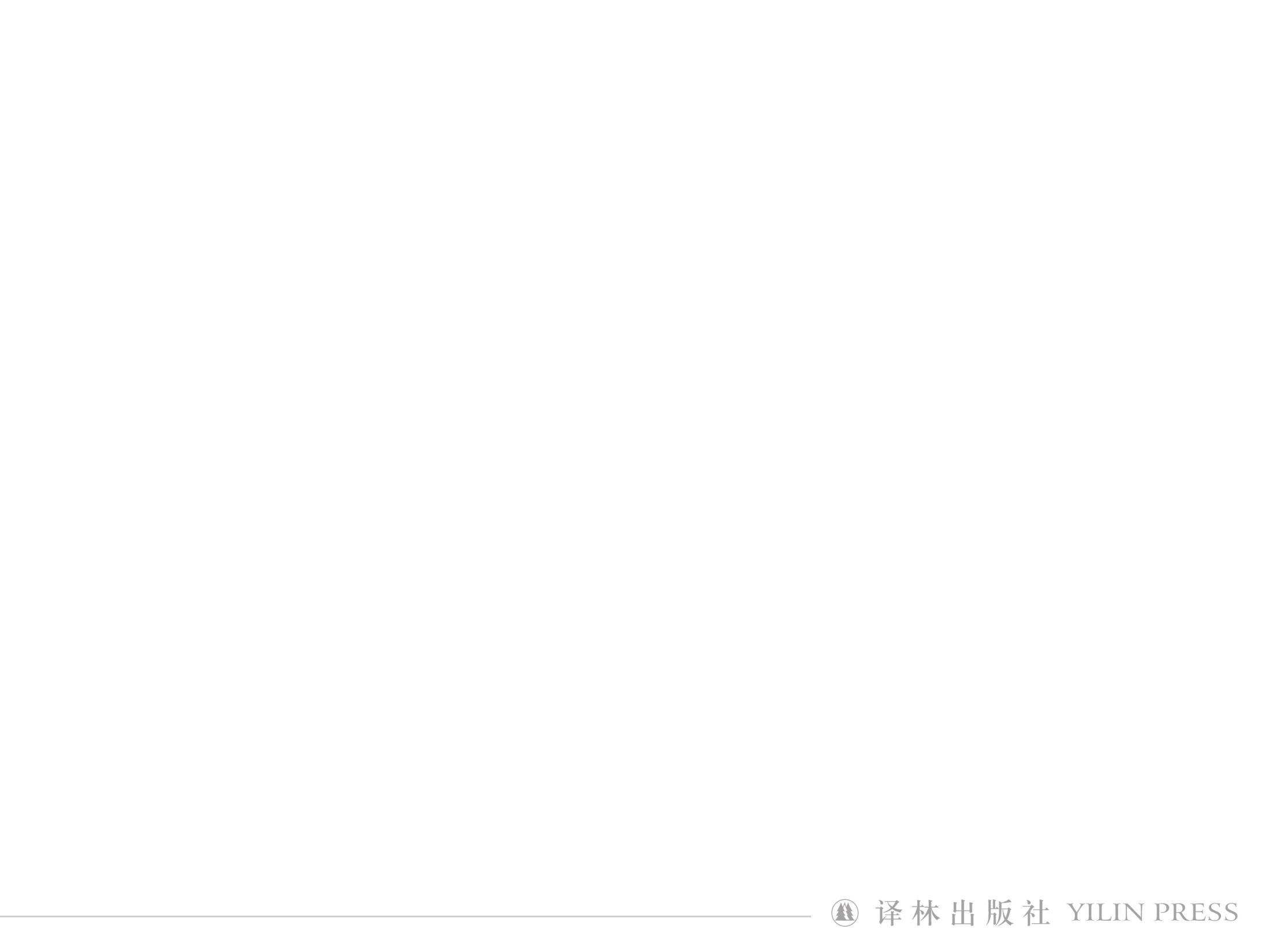 Challenges
Opportunities
a new
 environment
new ways 
of thinking
new 
knowledge
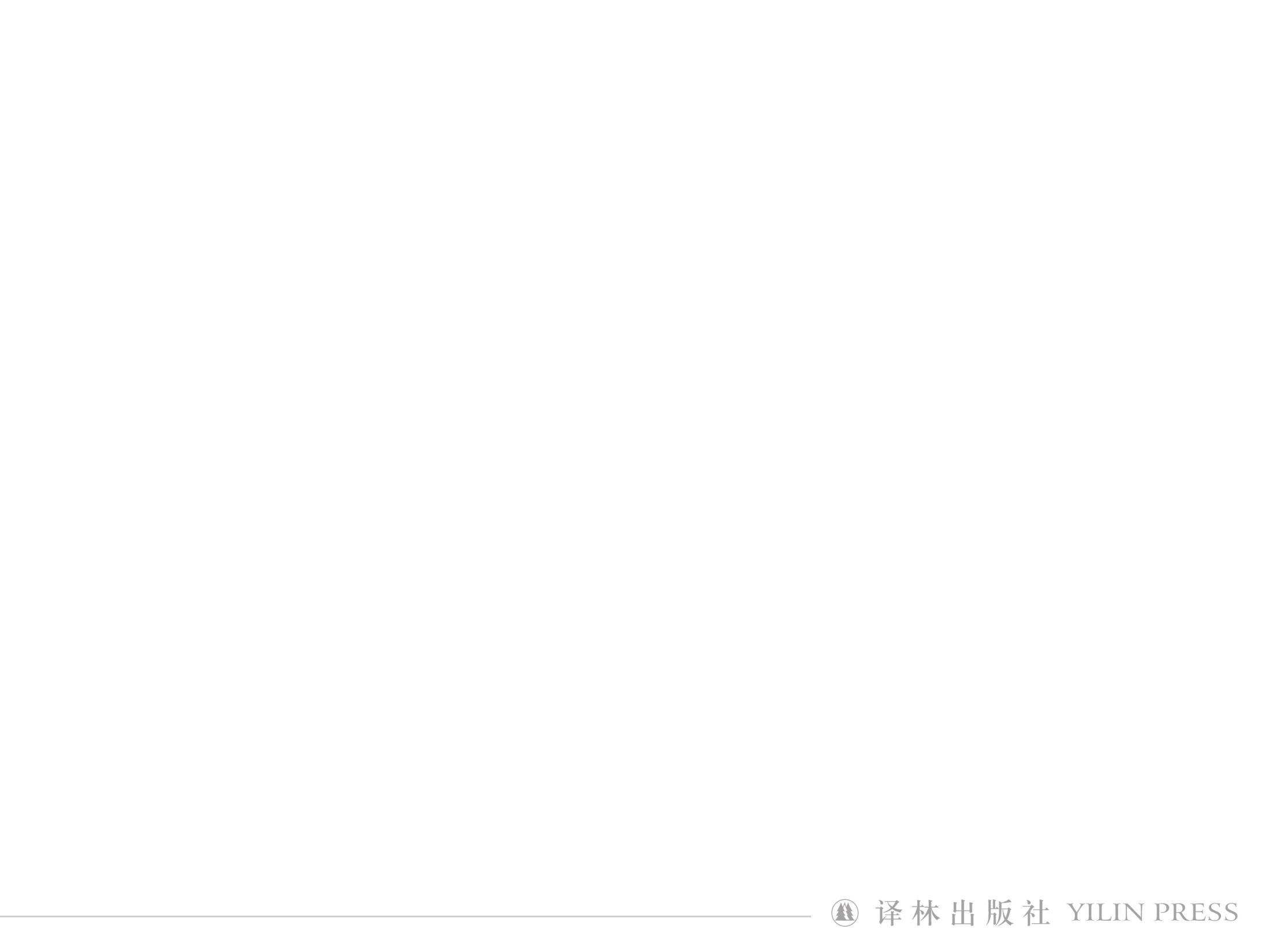 Challenges
Opportunities
a new
 environment
great 
knowledge
personal growth
new ways 
of thinking
new 
knowledge
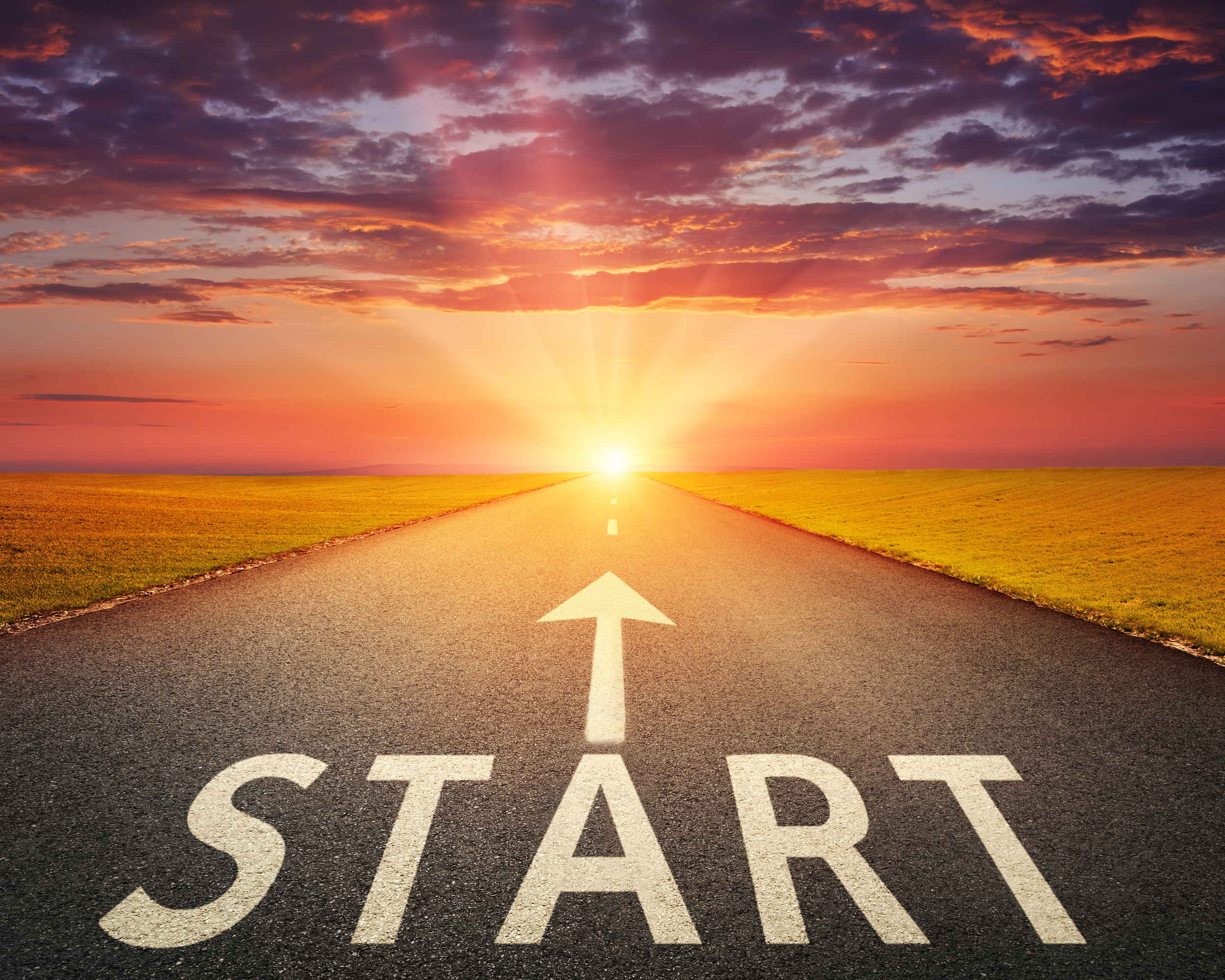 No challenge, no opportunity.
Turn your challenges into opportunities.
Challenges and opportunities coexist in the world.
Where there is a challenge, there is an opportunity.
Face the challenge bravely, hold the opportunity tightly, and adjust your state of mind, success is right at the corner!
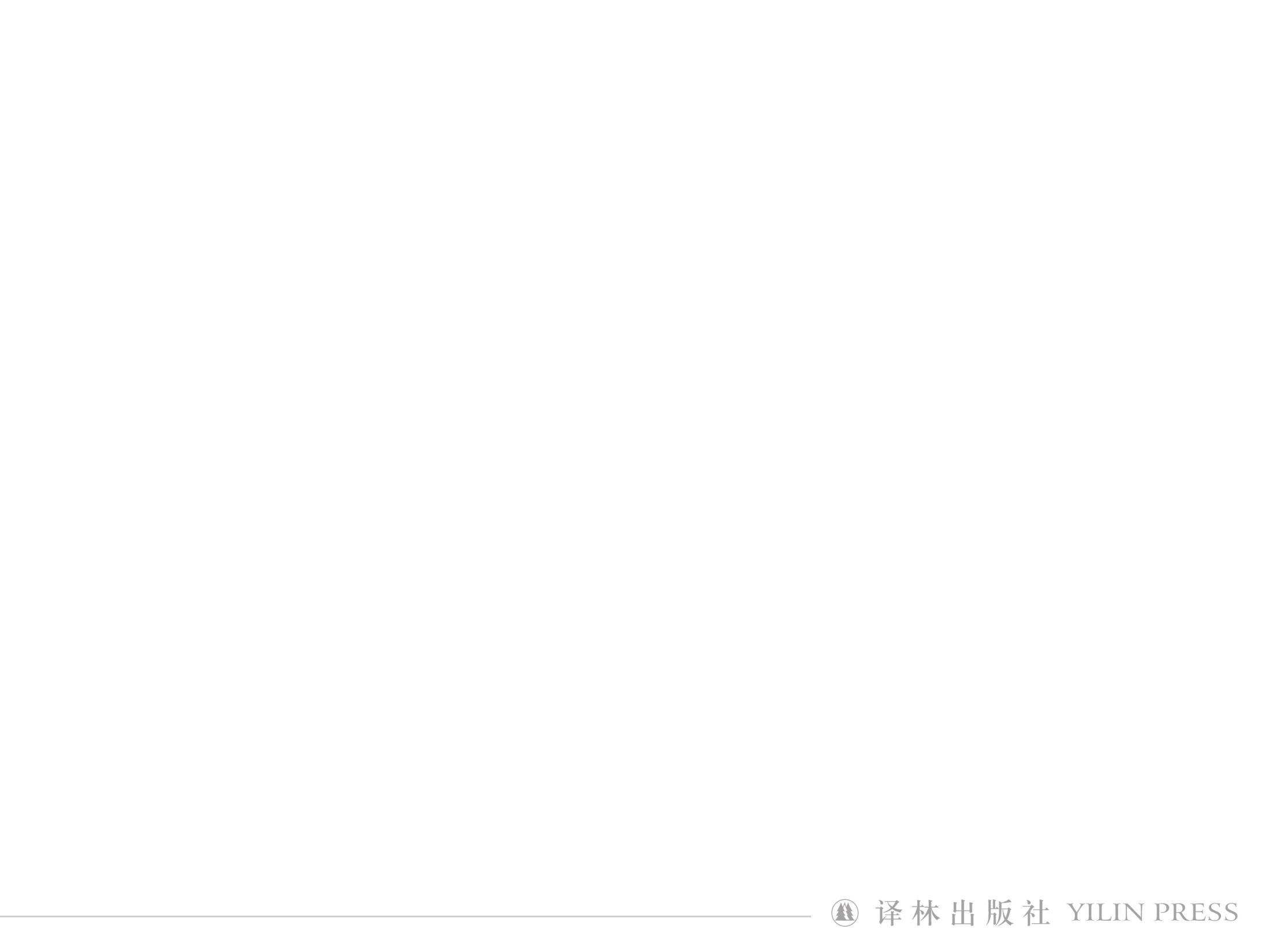 Can potential be developed when you try hard enough?
The principal’s understanding?
Your  understanding?
Definition  of potential
The principal’s 
examples?
Your potential?
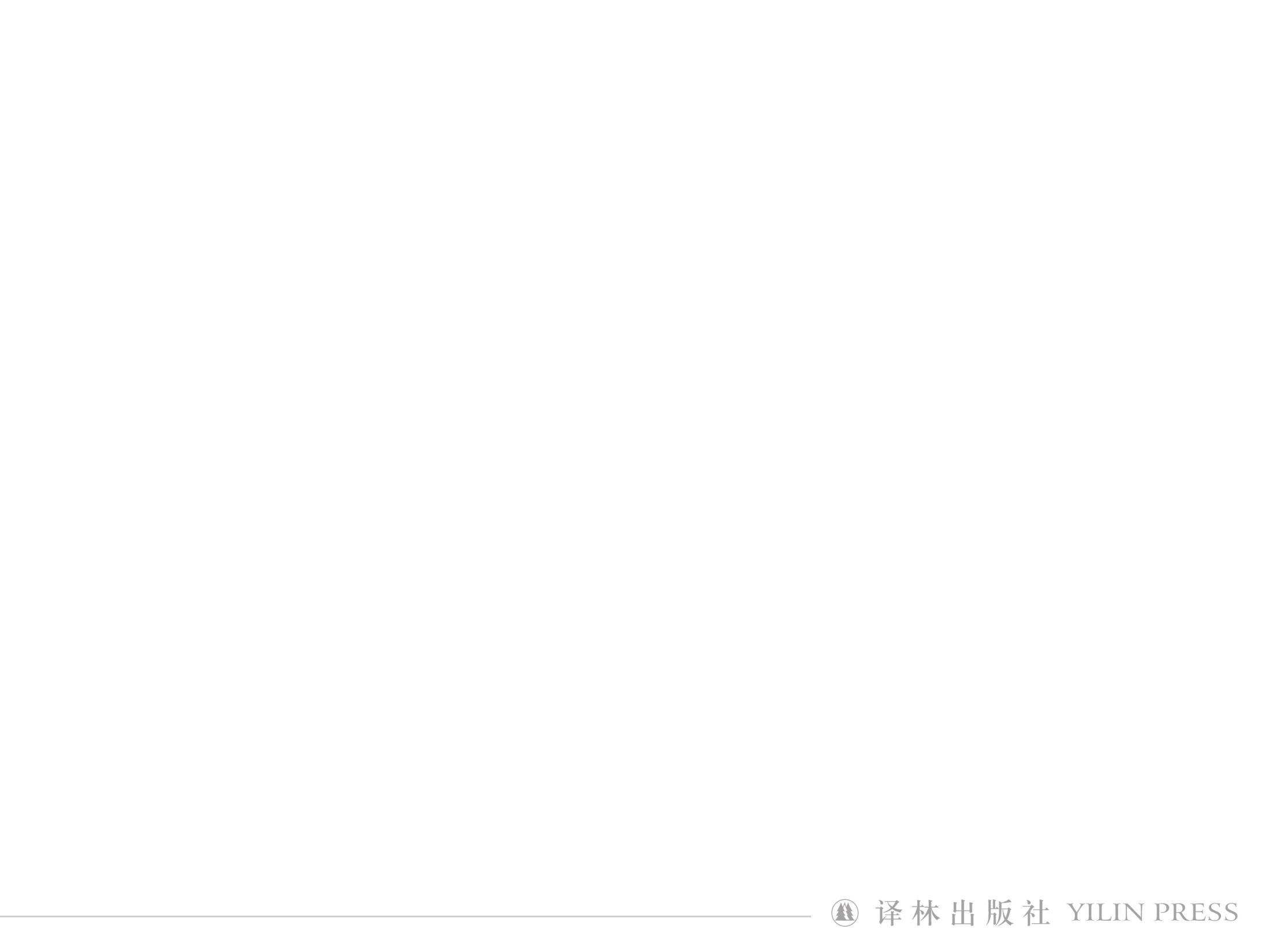 Internal factors
External factors
Good study habits:
_____ your study
_____ goals
_____ schoolwork with other activities
School resources:
___ classes
___ teachers & classmates
___ school facilities
___ school activities
Advice on  
realizing potential
Useful skills:
_____ skills
_____ skills
A positive attitude:
look on the _____
never lose ______
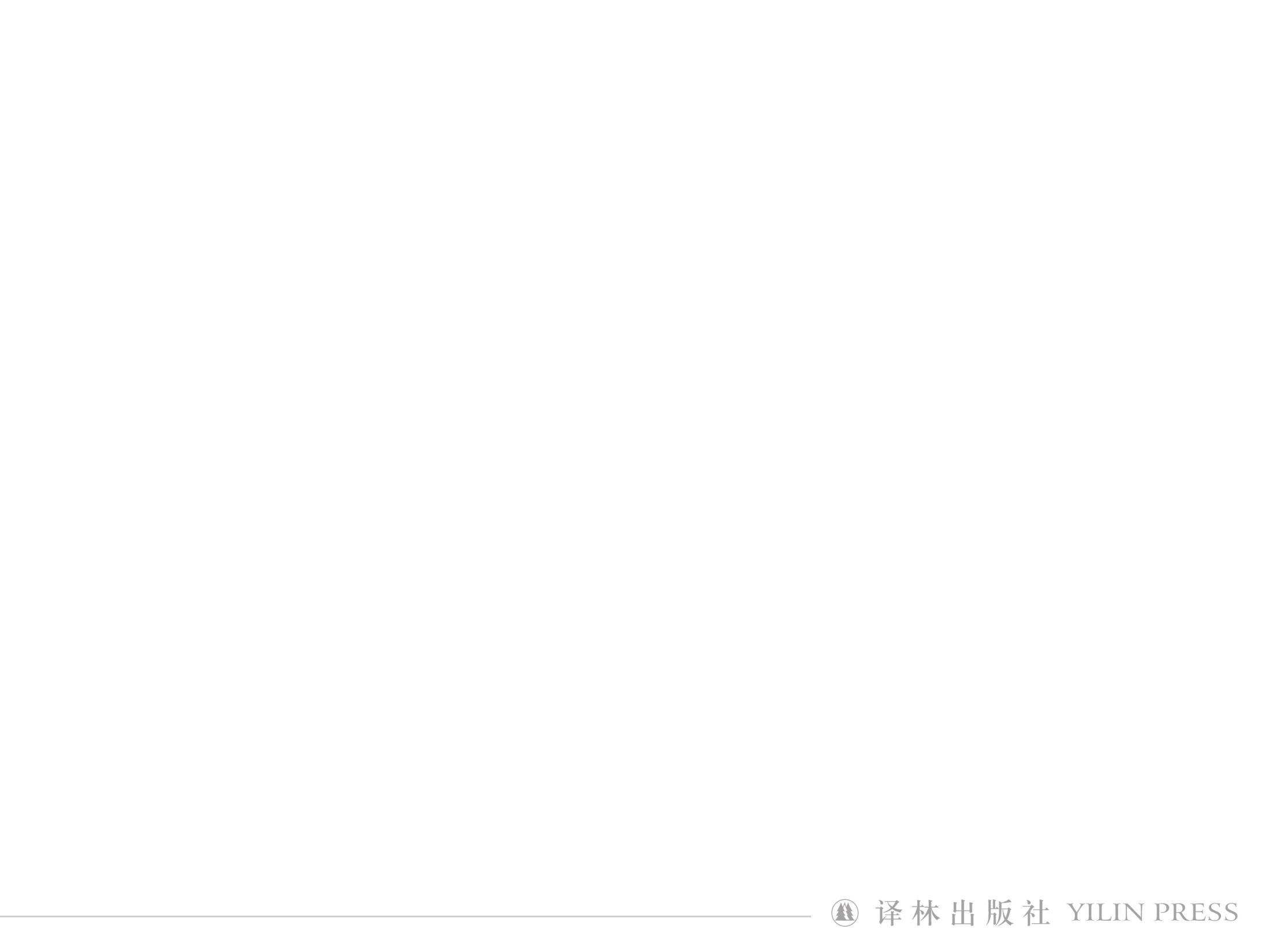 Understanding 
the structure of the speech
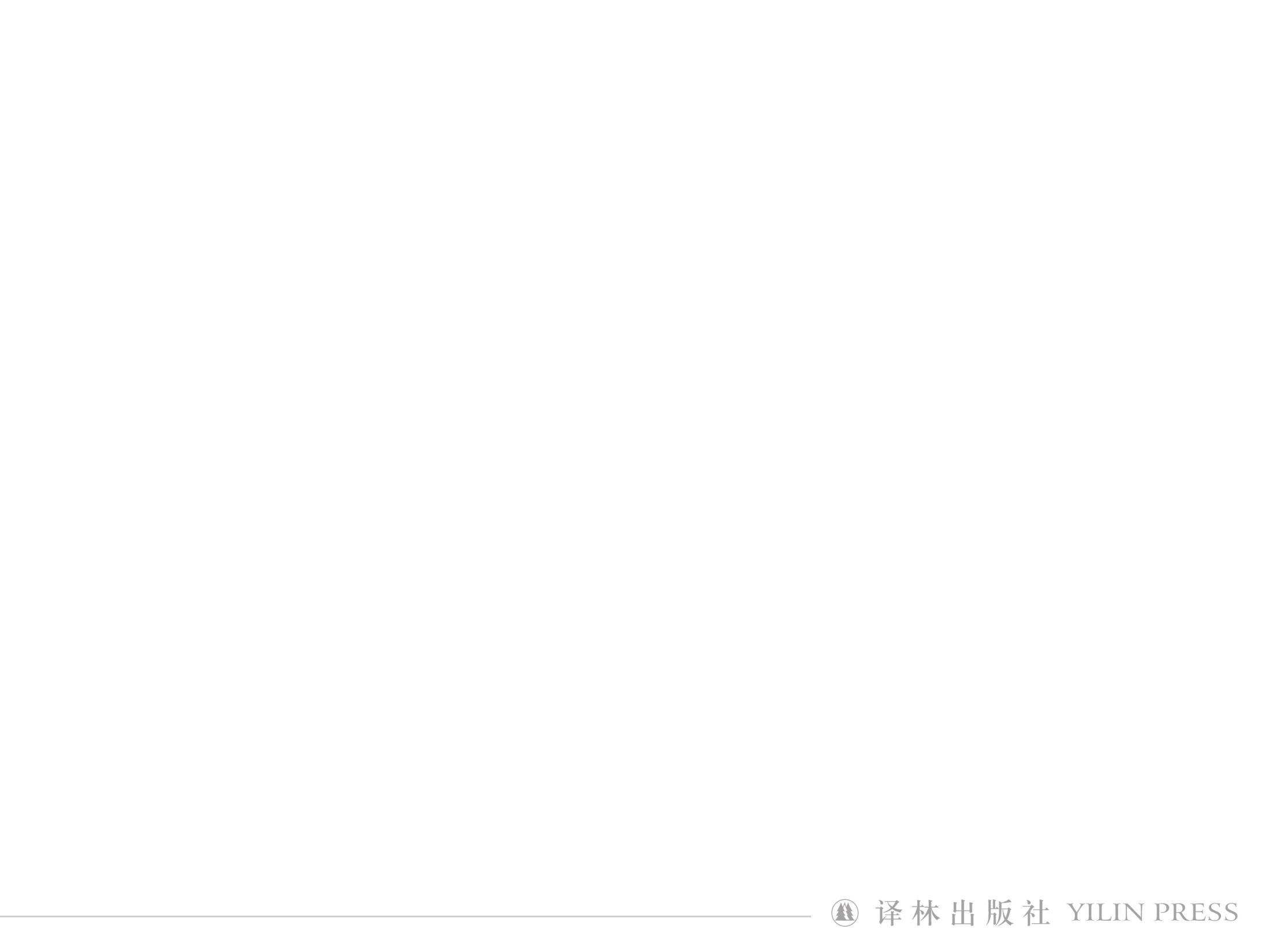 The structure of a paragraph:
TS-SS-SS-SS-CS
good study habits,
useful
Of equal importance are good study habits, useful skills and a positive attitude. Carefully plan your study, set clear goals and balance your schoolwork with other activities. As a senior high school student, you must make efforts to improve your communication and problem-solving skills. Last but not least, always look on the bright side and never lose hope, even in difficult situations. n time you will find yourself growing into a well-round individual.
skills
and a positive attitude
In time
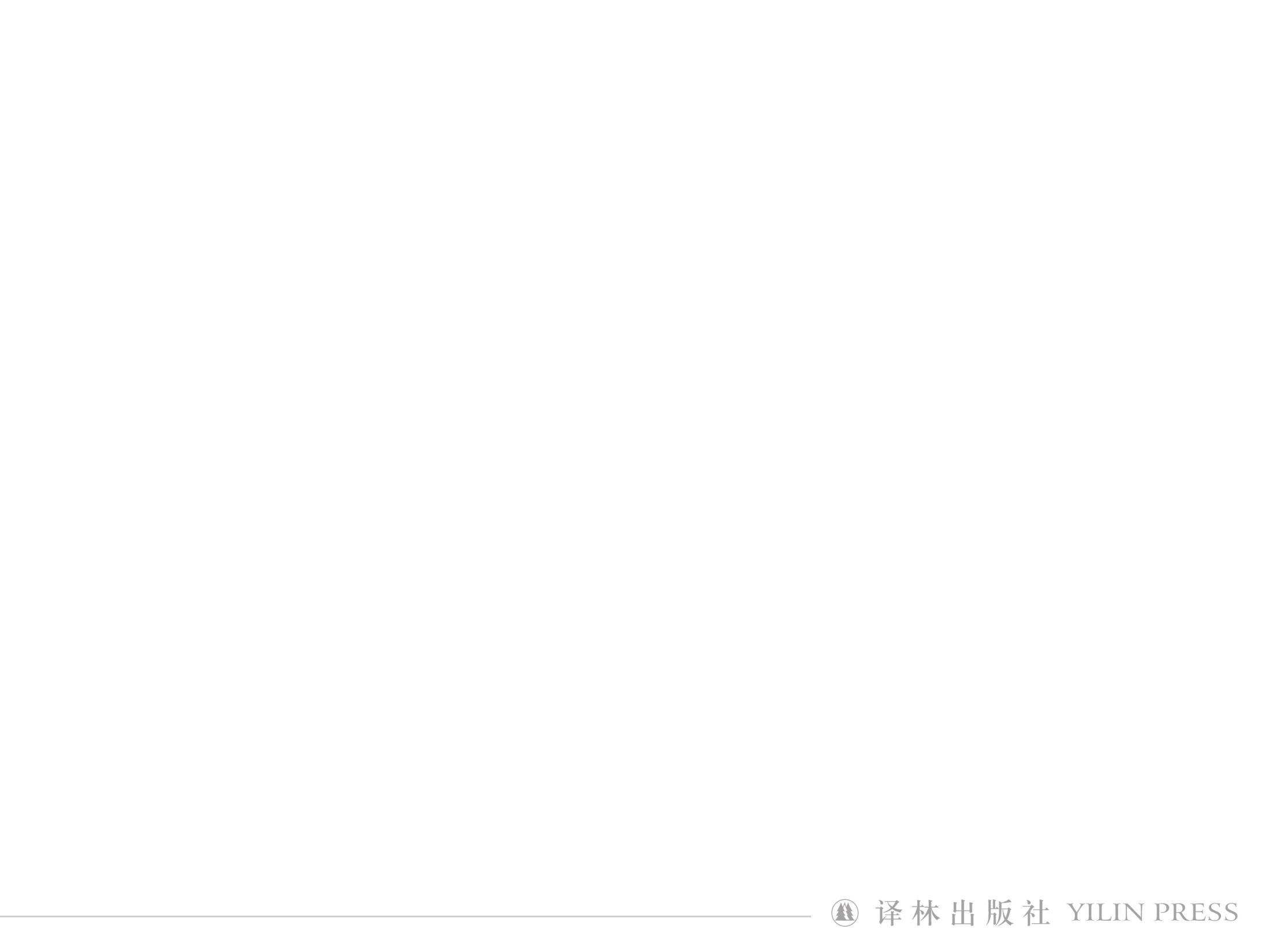 The link between paragraphs
To fully realize your potential, it is important for you to make the most of our school resources. Take advantage of your classes, learn from your teachers and classmates, and make use of our school facilities. There are also a lot of school activities for you. Join a club or two, and take an active part in different sports.
Of equal importance are good study habits, useful skills and a positive attitude. Carefully plan your study, set clear goals and balance your schoolwork with other activities. As a senior high school student, you must make efforts to improve your communication and problem-solving skills. Last but not least, always look on the bright side and never lose hope, even in difficult situations. In time you will find yourself growing into a well-round individual.
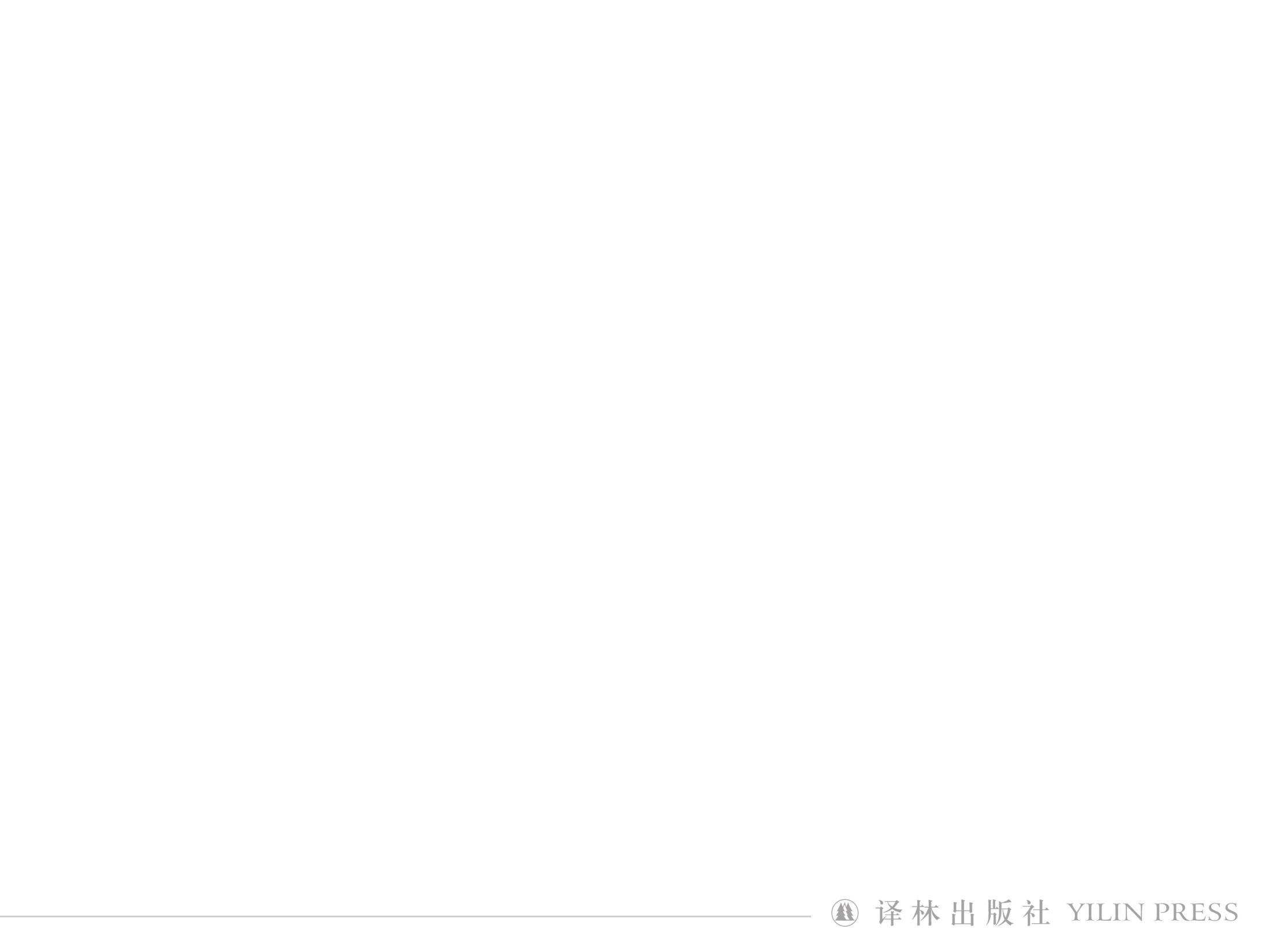 The structure of the speech
Welcome of students’ arrival
I can’t wait to describe to you what senior high school life is like.
Description of school life
Put simply, potential is your natural ability that can be developed when you try hard enough.
Definition of potential
Advice on realizing potential
To fully realize your potential, it is important for you to make the most of our school resources.
Of equal importance are good study habits, useful skills and a positive attitude.
Advice on realizing potential
Expectation of students
Be confident, do your best and make us proud.
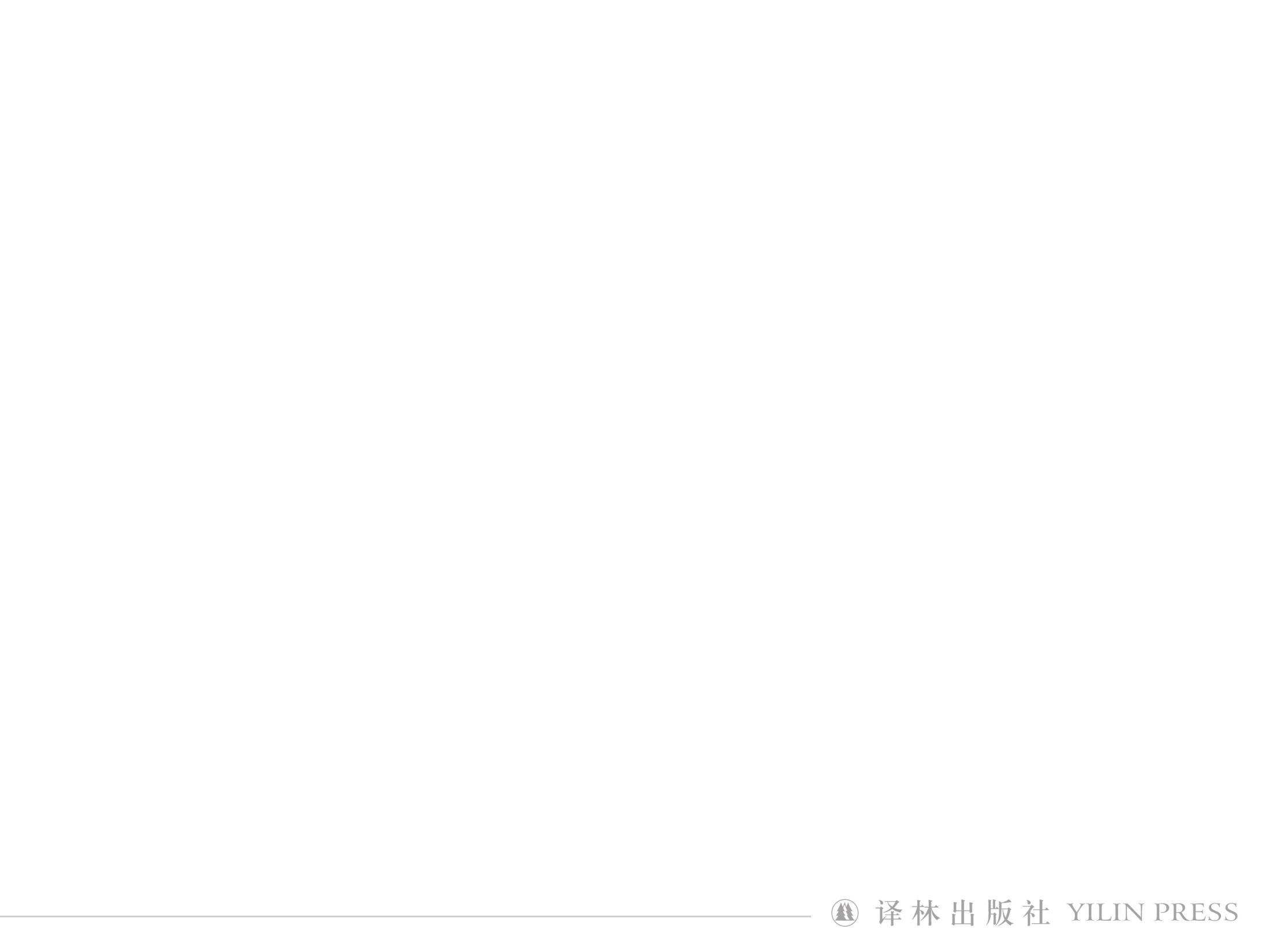 The structure of the speech
Introduction (attractive)
Welcome of students’ arrival
I can’t wait to describe to you what senior high school life is like.
Body (clear &convincing)
Description of school life
Put simply, potential is your natural ability that can be developed when you try hard enough.
Definition of potential
Advice on realizing potential
To fully realize your potential, it is important for you to make the most of our school resources.
Of equal importance are good study habits, useful skills and a positive attitude.
Advice on realizing potential
Conclusion (impressive)
Expectation of students
Be confident, do your best and make us proud.
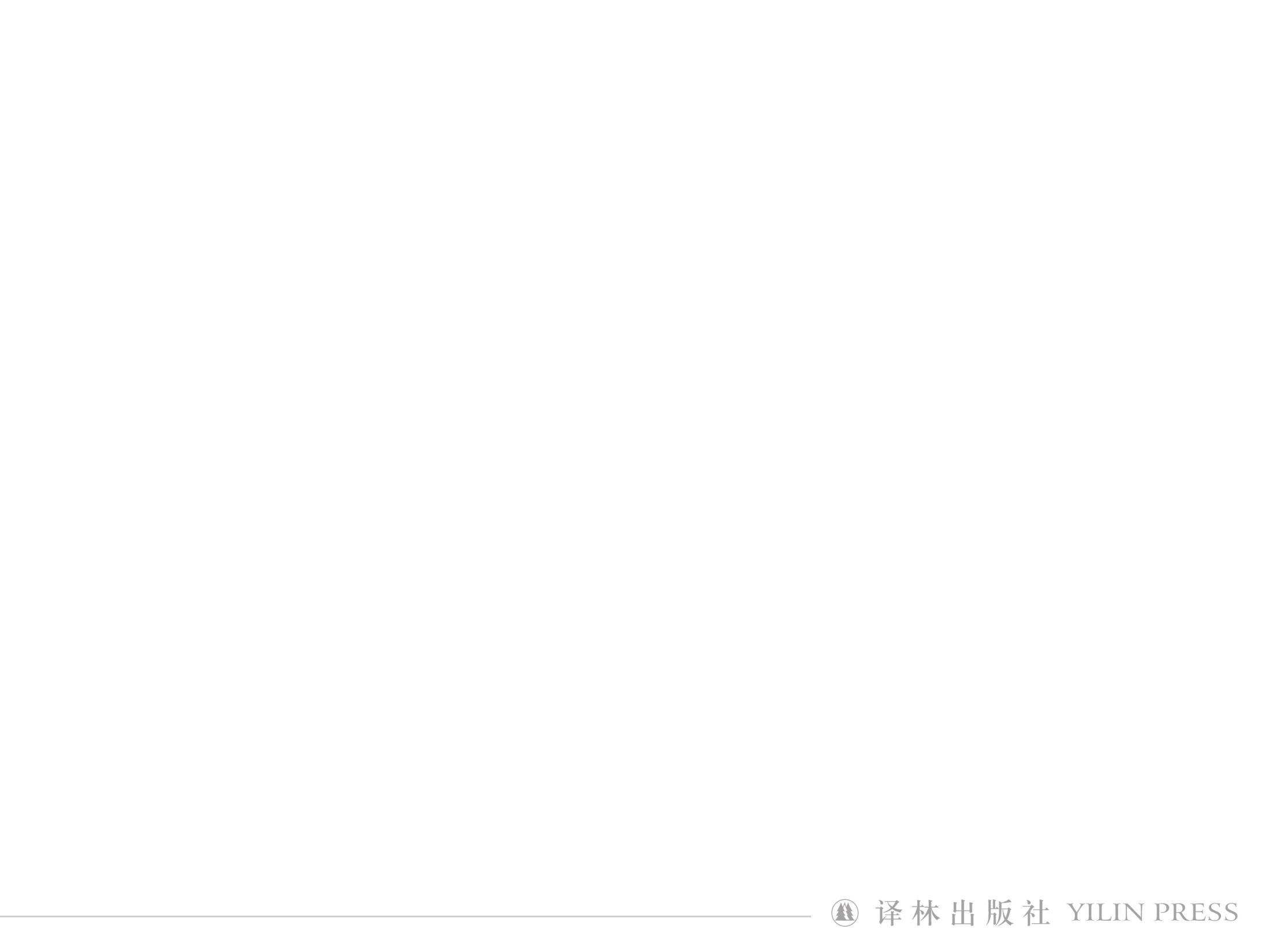 Understanding the language style 
of the speech
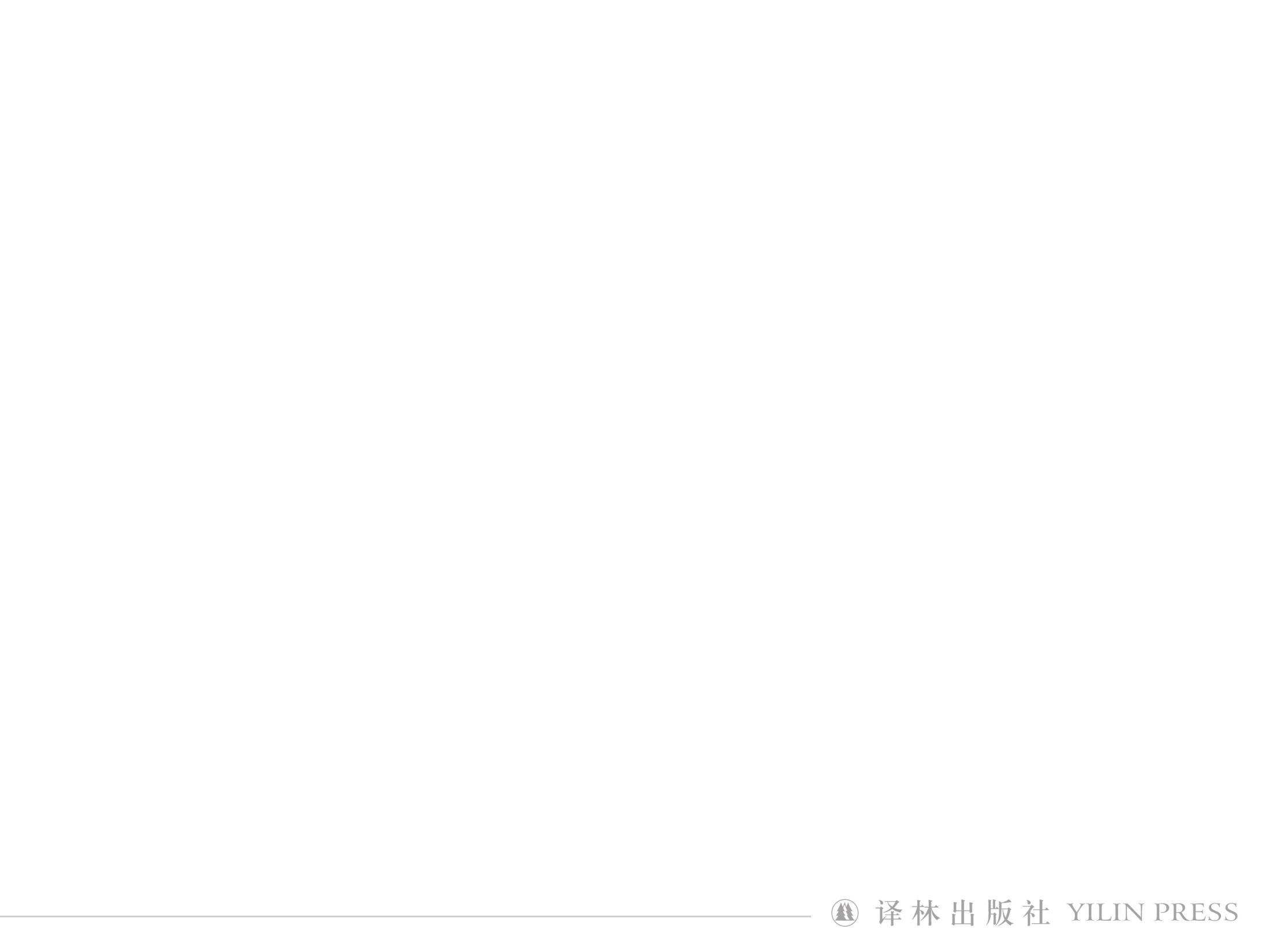 A3 What techniques does the principal use?
Para. 1: Today is the start of a new term, the start of a three-year journey and the start of a promising future.
parallelism
Para. 2: Most importantly, your time and effort at senior high school will open the door to your potential.
metaphor
Para. 3: “ What is potential?” you may ask.
asking questions
Para. 6. As Lao-Tzu wisely said, “ A journey of a thousand miles begins with a single step.”
quotation
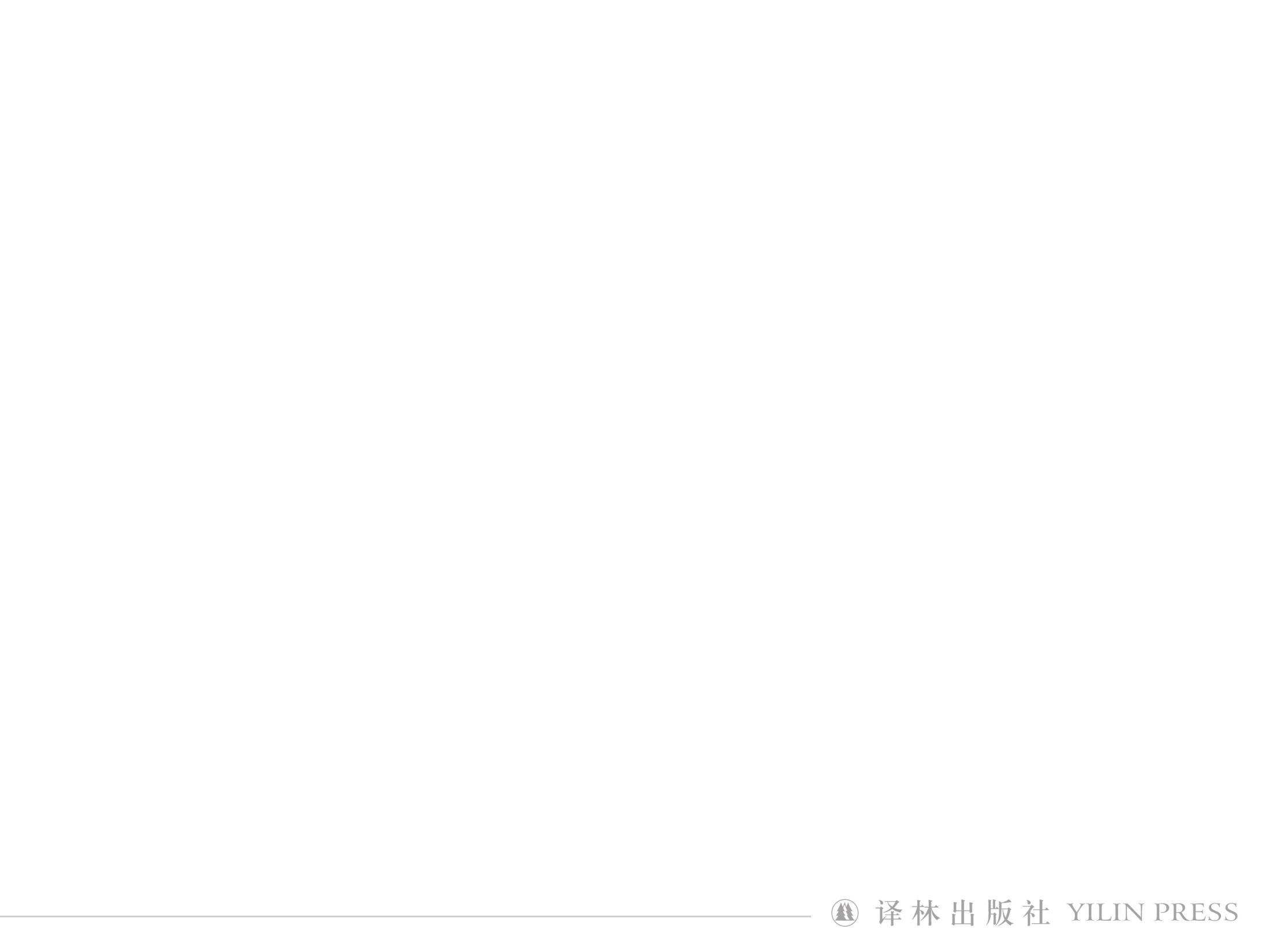 Telling stories

Giving examples

Being humorous

Using statistics
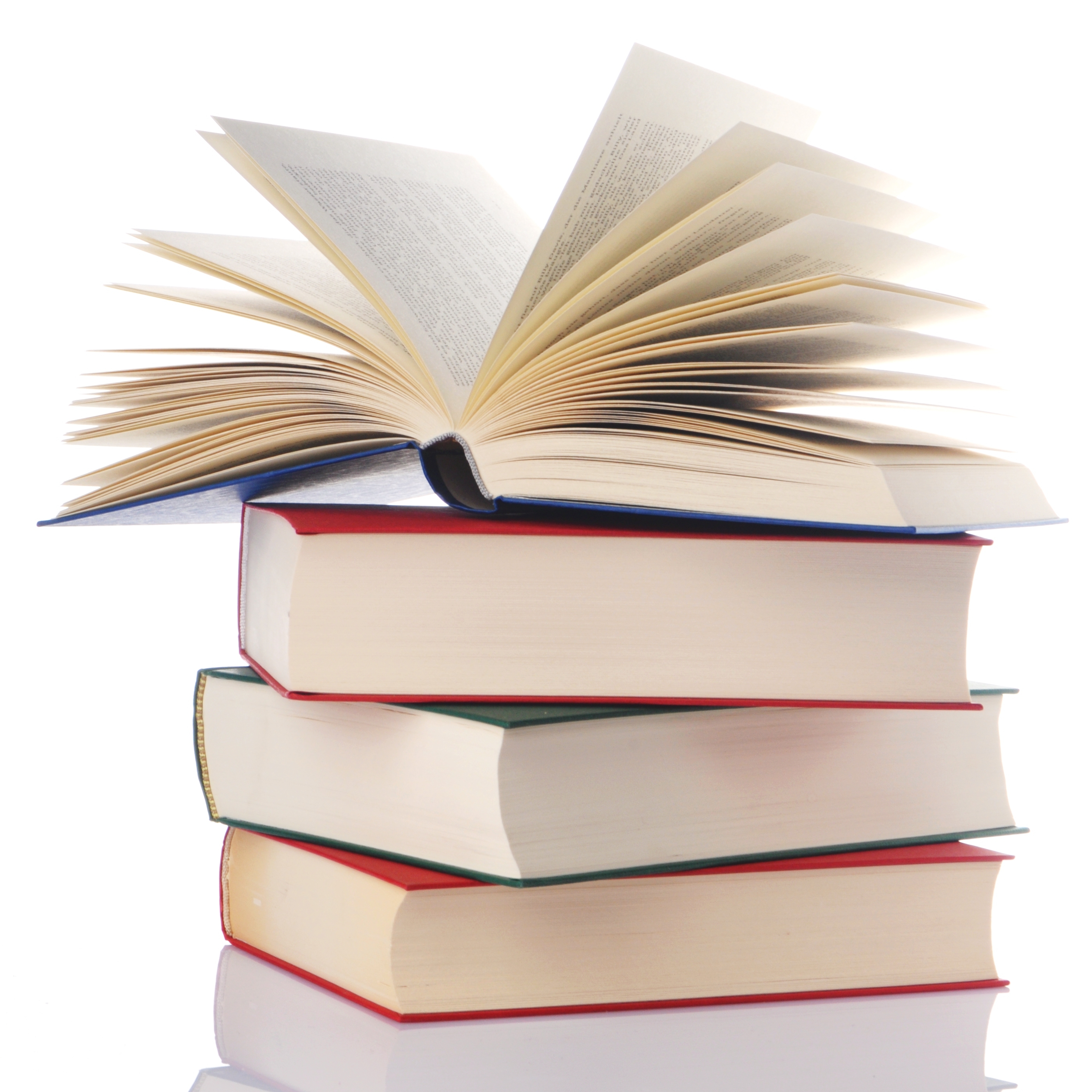 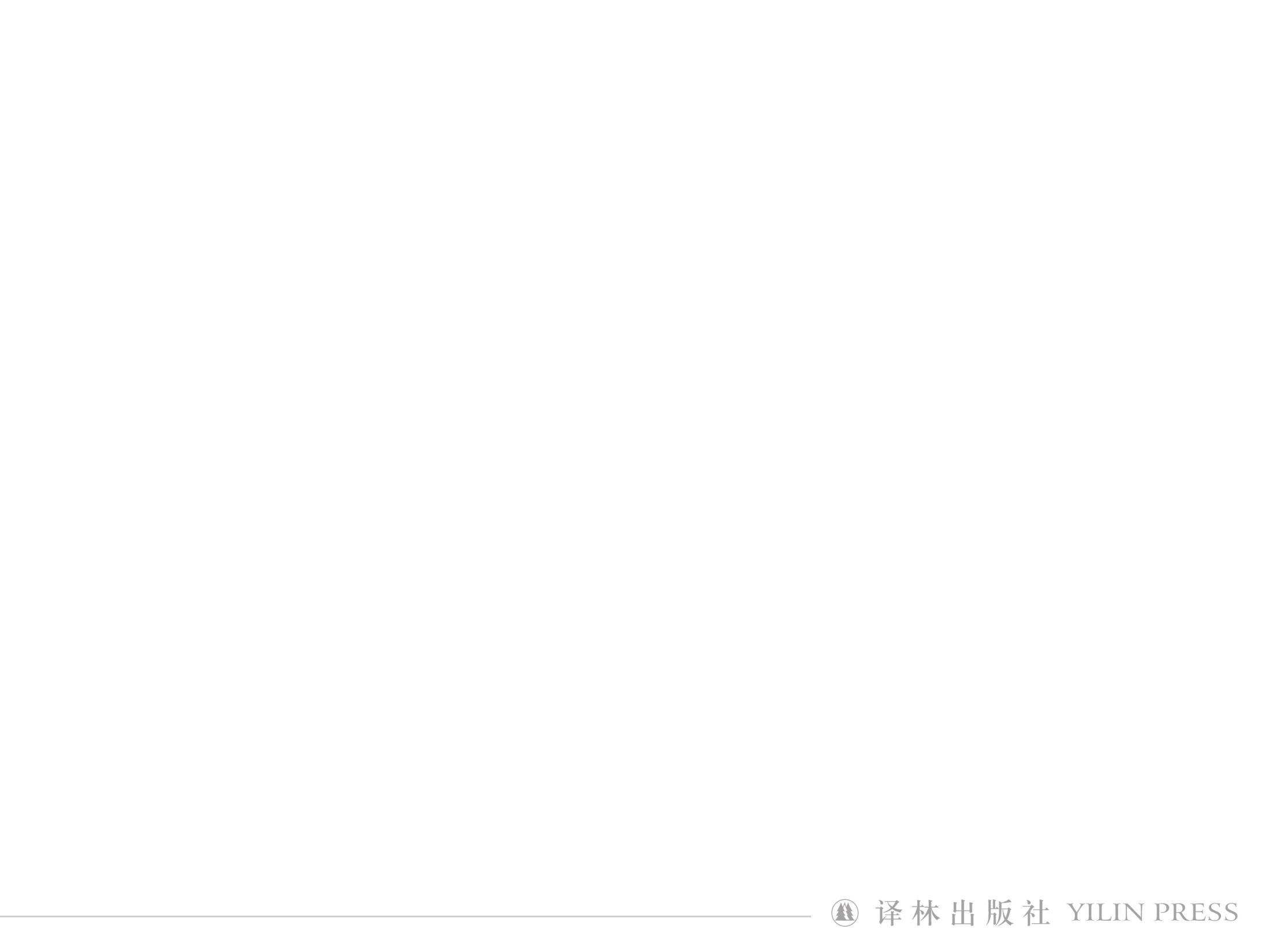 Understanding the purpose of the speech
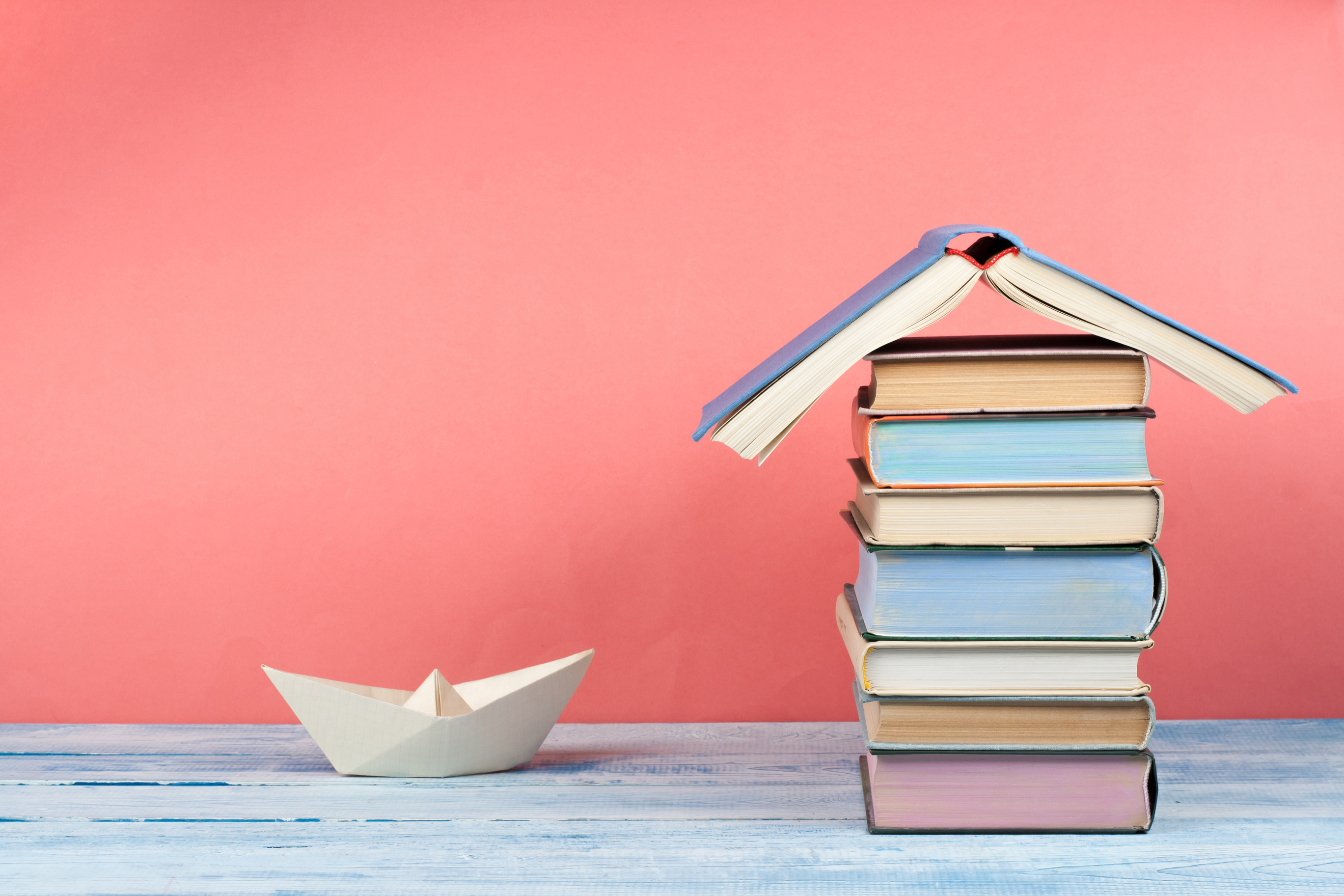 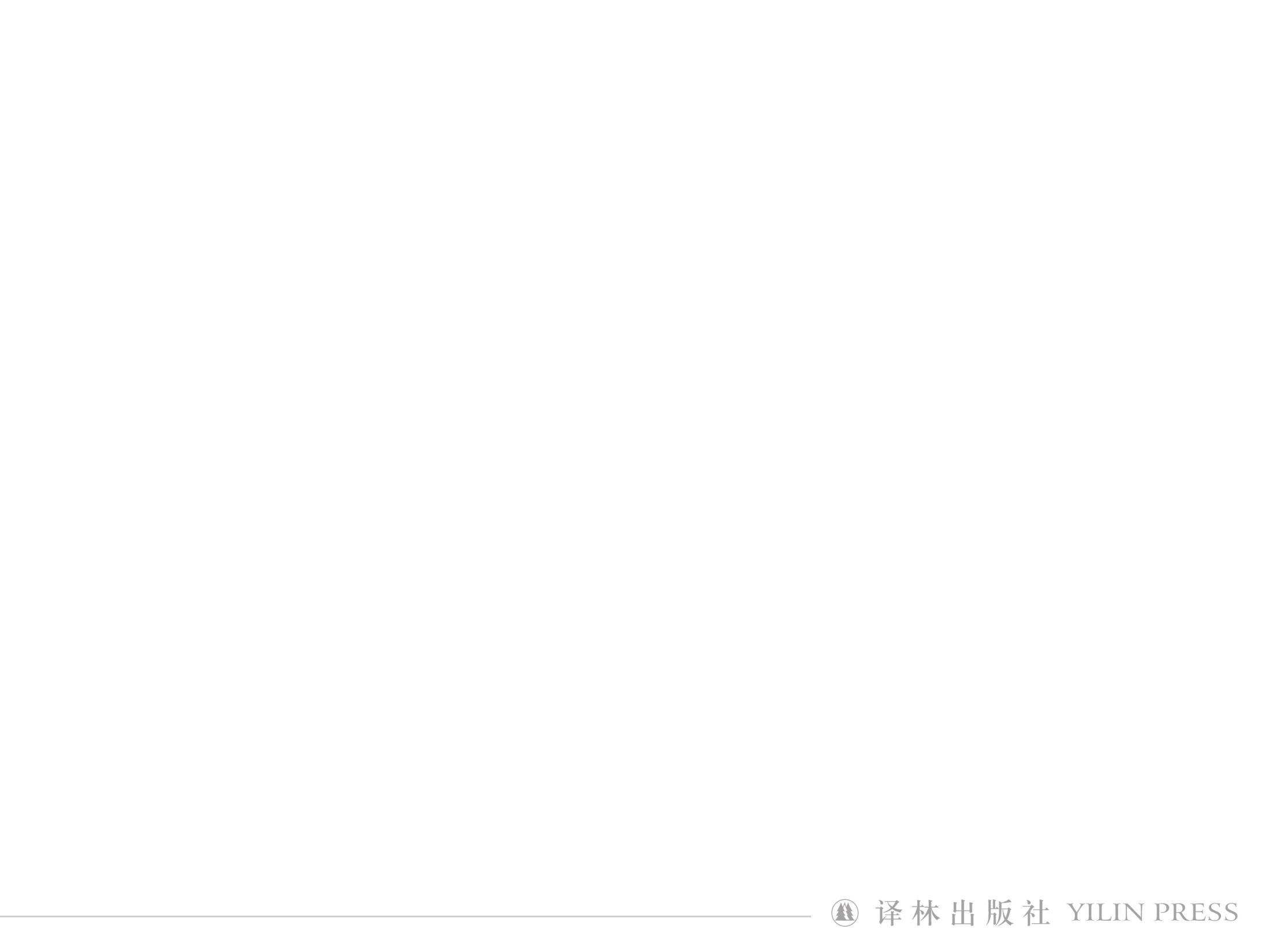 To guide
To encourage
To inspire
To motivate
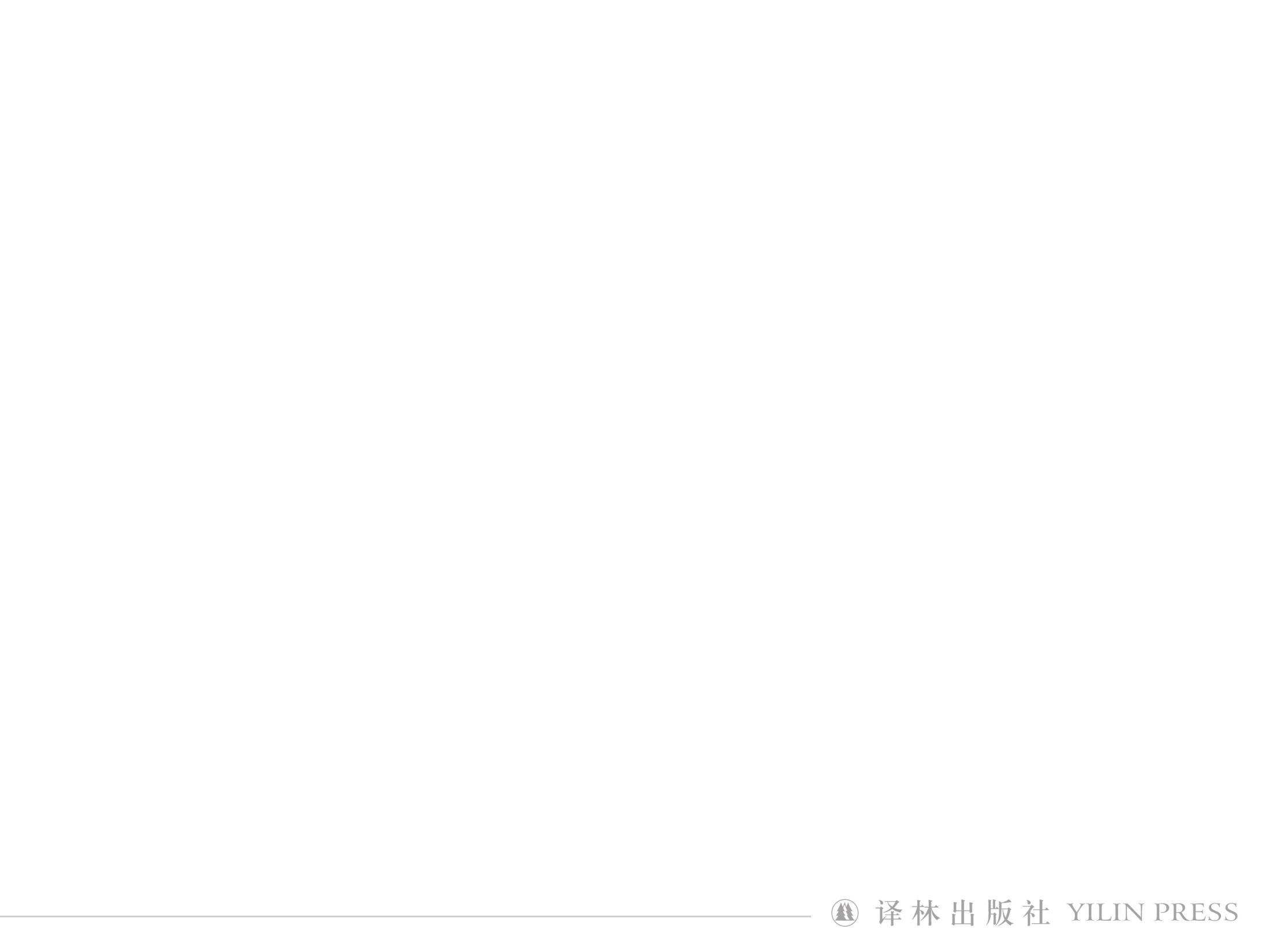 In-depth analysis of the speech
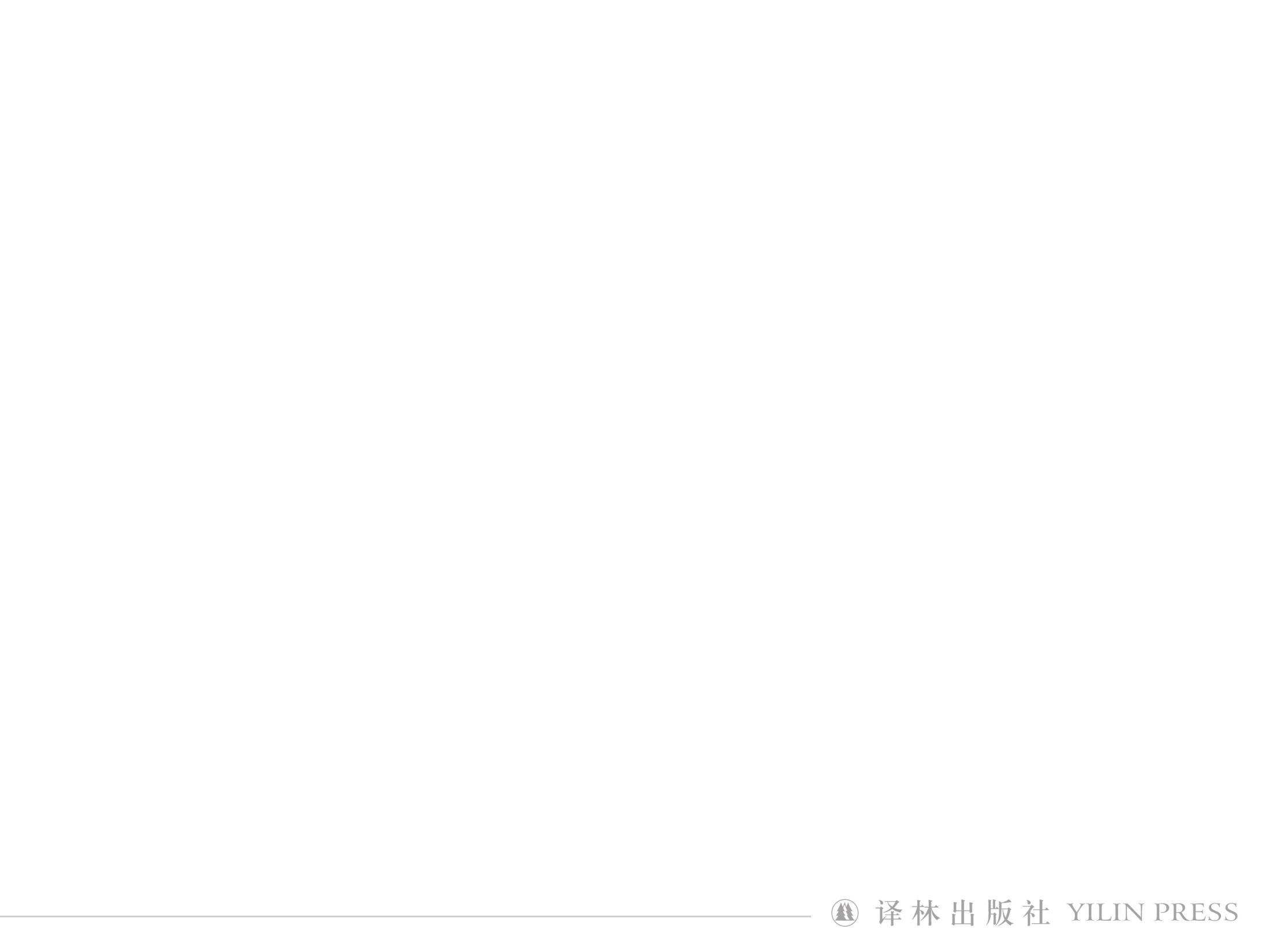 Rewrite and polish paragraph 2
What
Potential
Why?
How
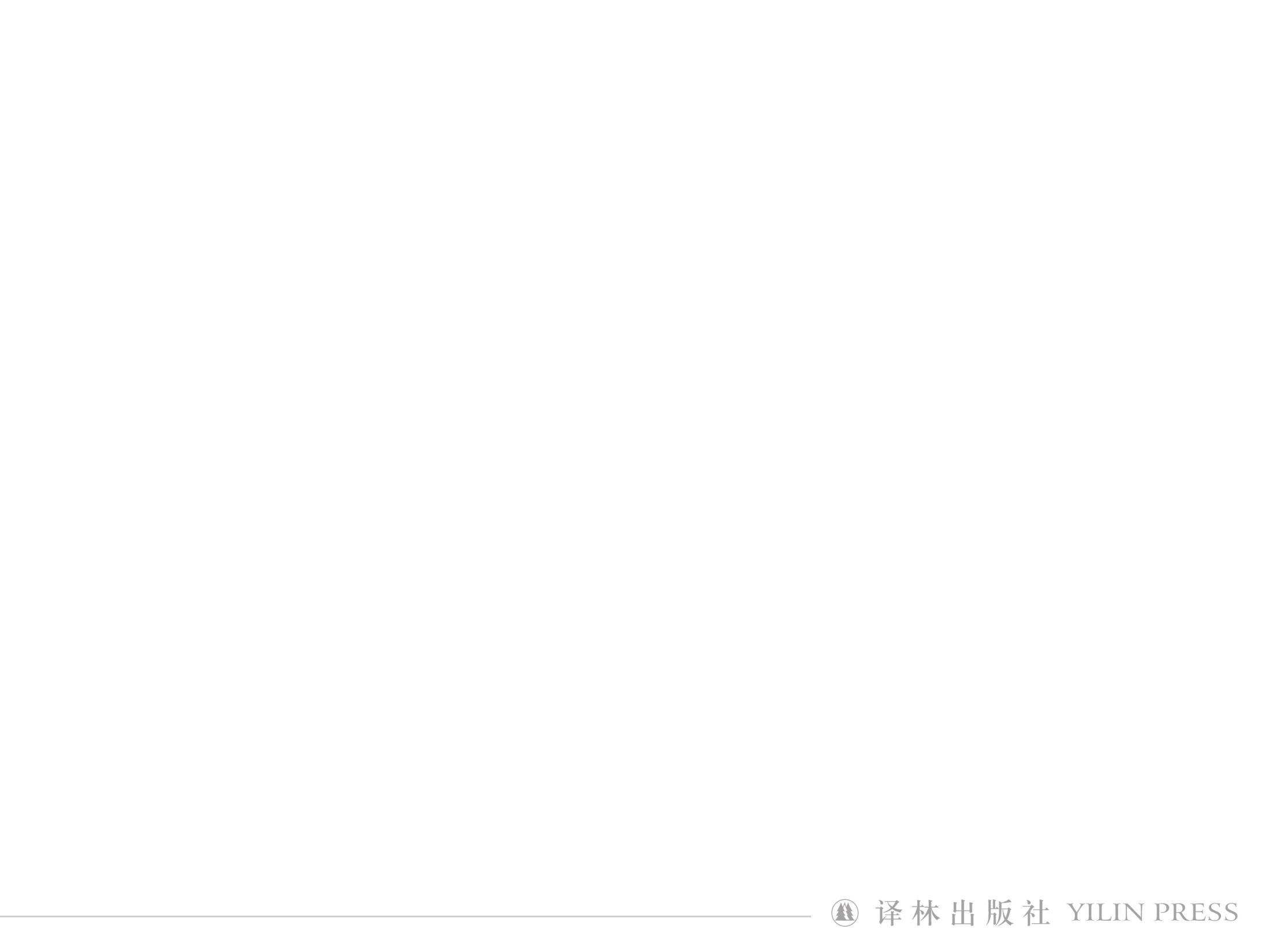 Discussion
Knowledge
Qualities  
students should have
Skills
Attitudes
Values
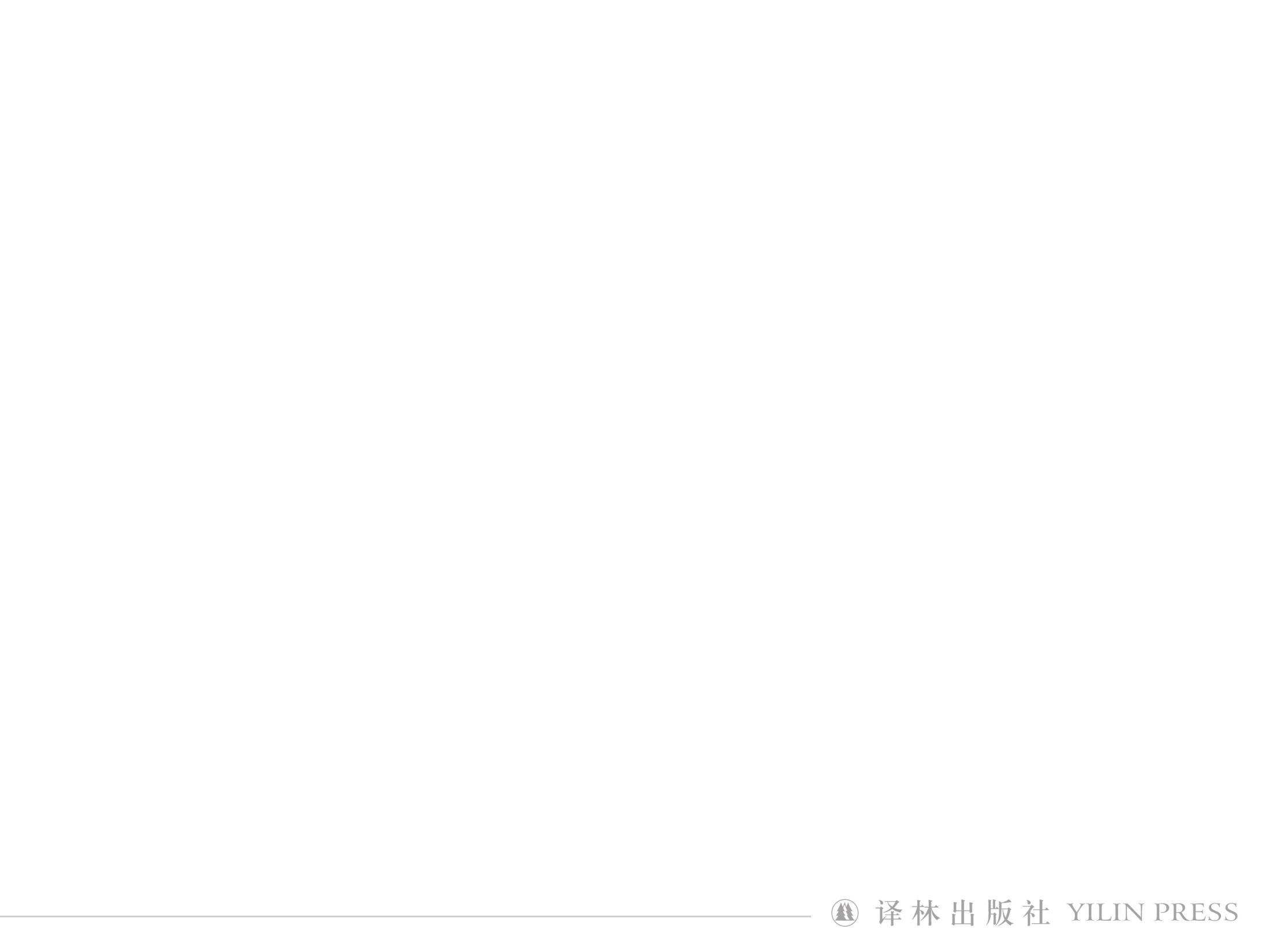 “I have a dream” Martin Luther King
Invention
Disposition
Style
Memory
Delivery
觅材取材
TED
谋篇布局
Jack Ma
语言风格
记忆内化
Steve Jobs
演讲表达
Inaugural speech就职演讲
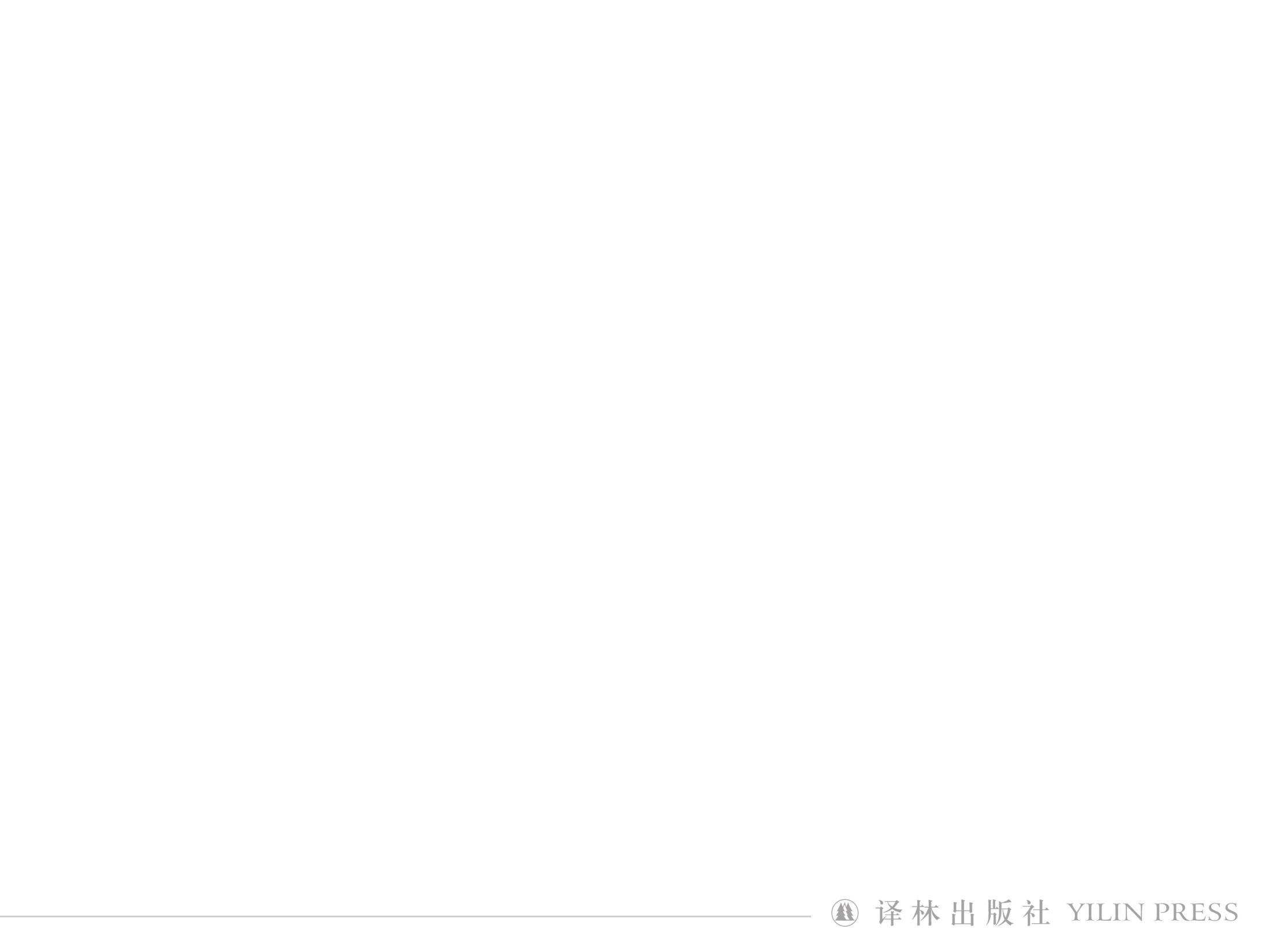 Homework
Write a short speech of  how you would like to spend your high school years.
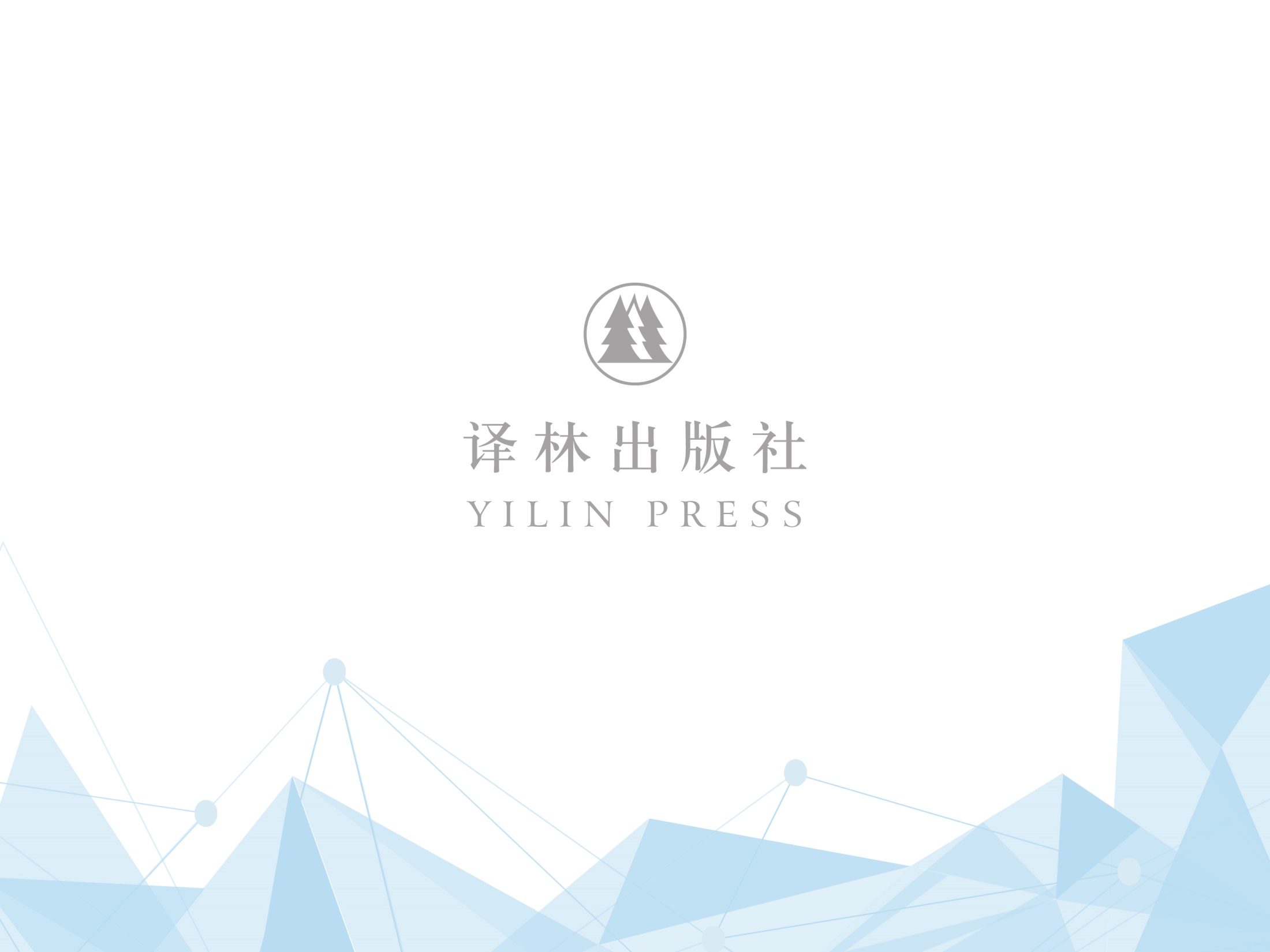